KATARINA PUTUJE U BUGRASKU
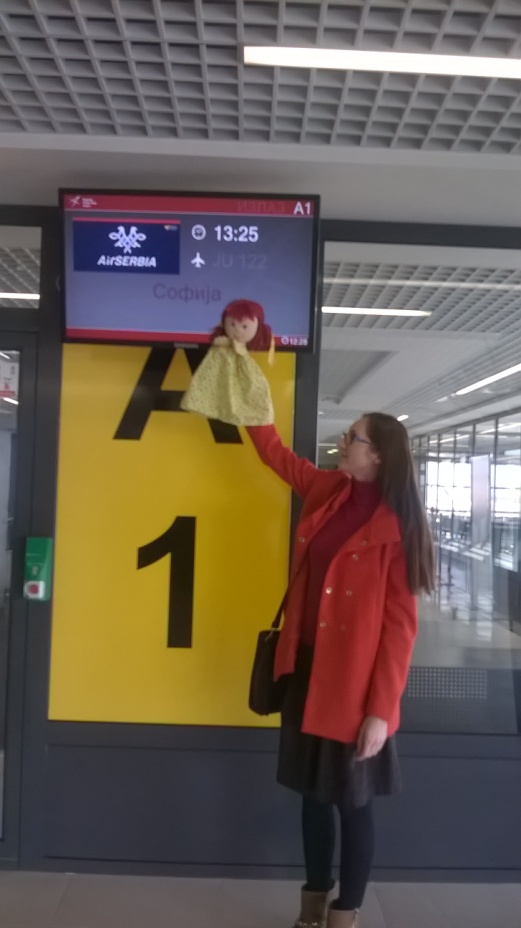 19. – 22. 2. 2015.
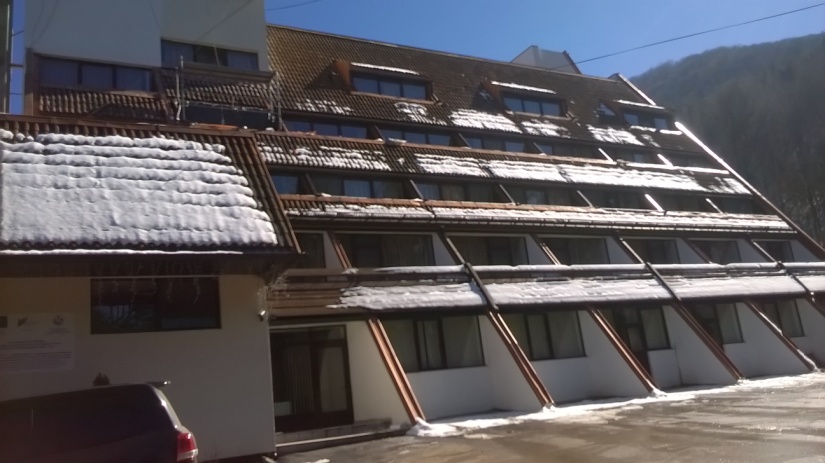 Opet na putu.
Sa sobom vodim ravnateljicu Svjetlanu, pedagoginju Kristinu i učiteljicu Irenu.
Idemo u mali grad Etropole na zapadu Bugarske, udaljen 80 km od glavnoga grada.
 Znate li koji je glavni grad Bugarske?
To je Sofija.

Cilj nam je Sredno obshtoobrazovatelno uchilishte "Hristo Yassenov“.  Veselimo se jer ćemo upoznati novu školu, učenike i njihove učitelje i od njih nešto naučiti.
U Sofiji nas čeka autobus i vozi prema Etropoleu.
Uzbuđena sam jer vidim poznata, ali i neka nova lica. Čujem engleski, mađarski, češki, poljski....
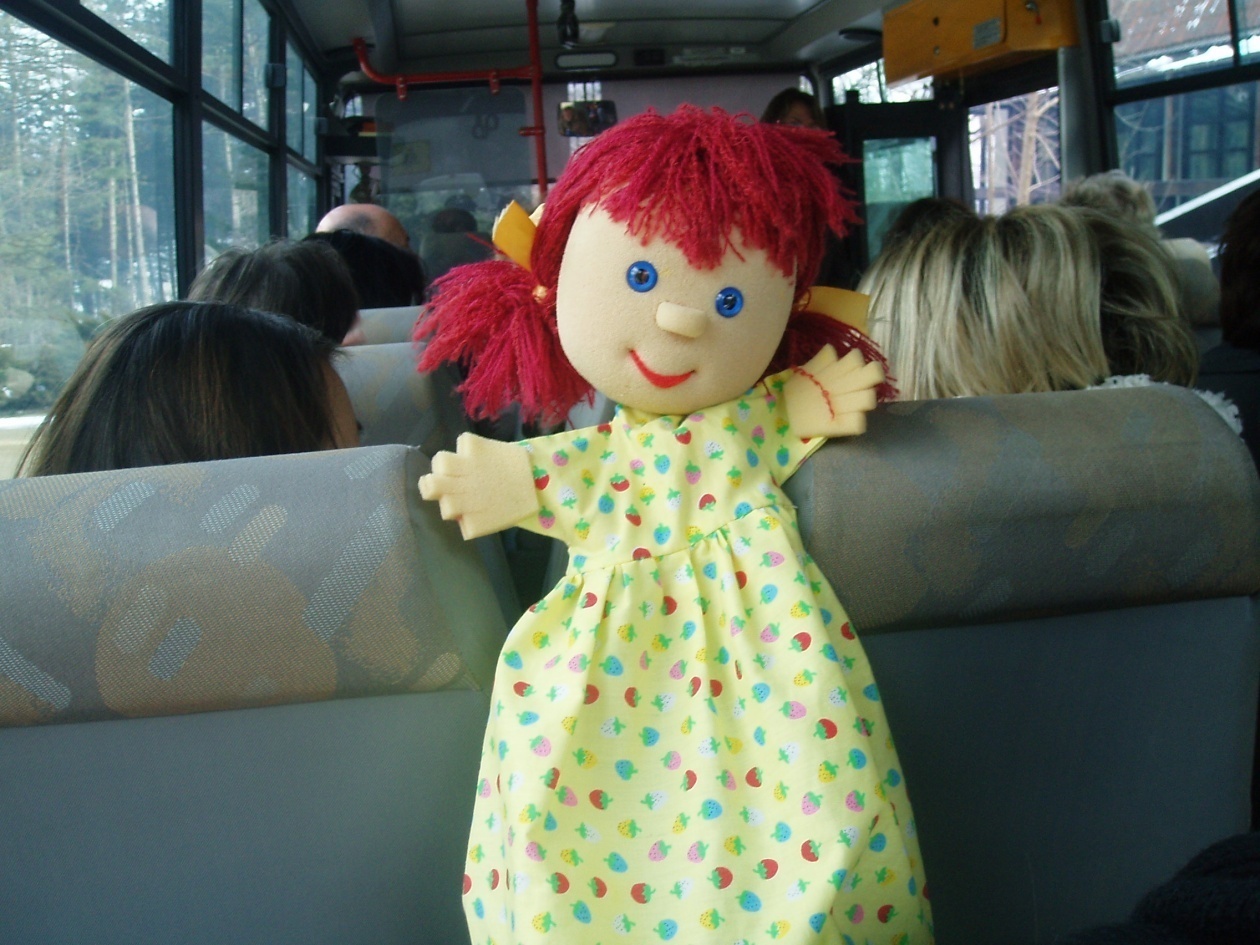 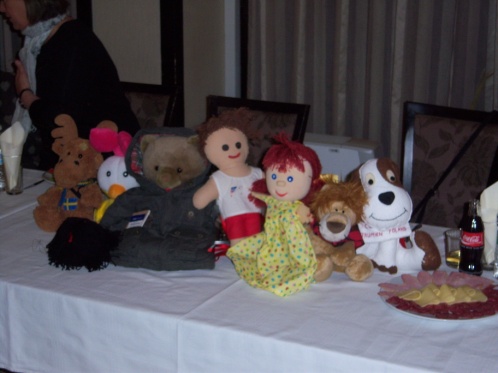 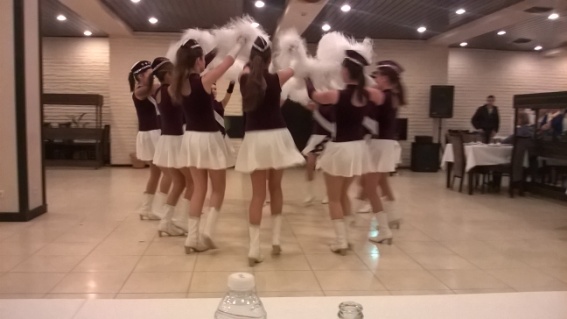 Hotel u Etropoleu je malen, ali divan. Veselim se krevetu jer sam već poprilično umorna.
Ipak, moje me pratiteljice zovu jer su nam domaćini priredili program dobrodošlice.
Sve je počelo točkom školskih mažoretkinja. Ravnateljica njihove škole rekla nam je kako su njihovi učenici vrsni plesači pa smo s veseljem pratili i ples folklorne skupine.
Oduševila sam se plesom djece..
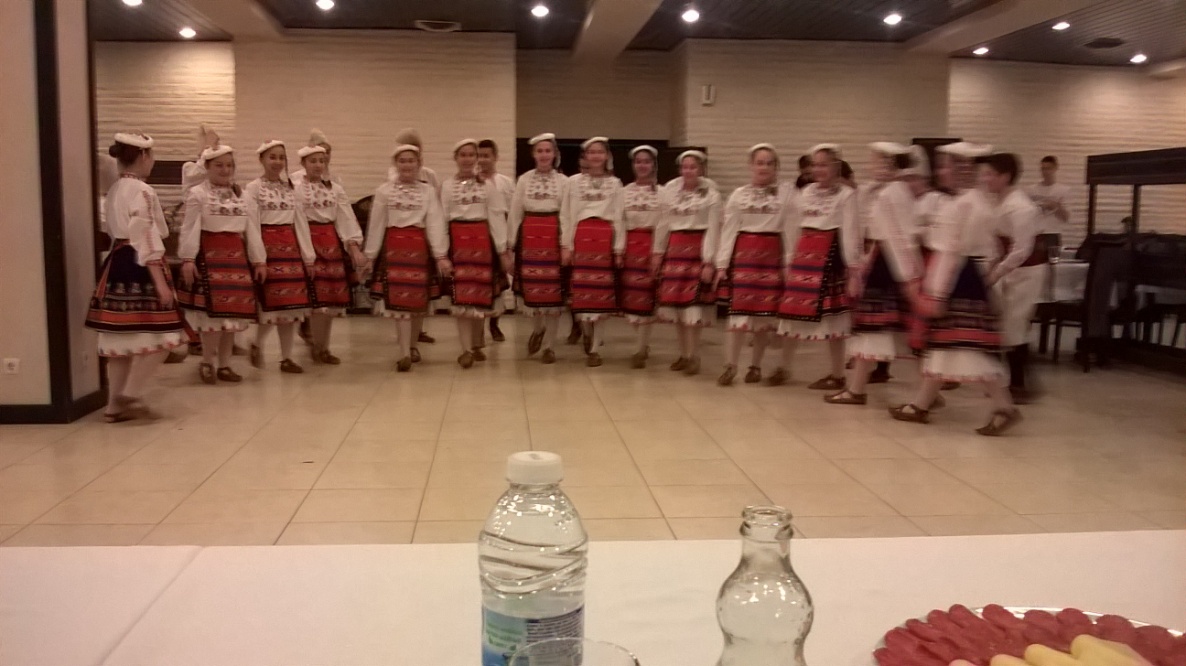 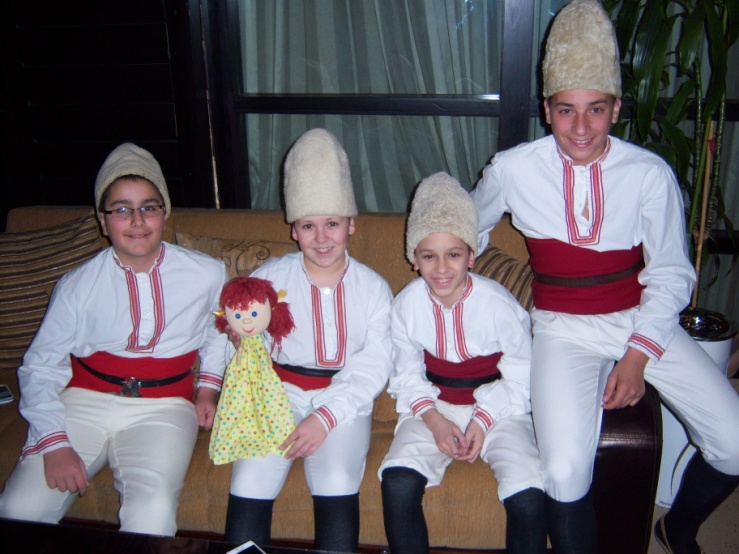 Na kraju večeri proglašene su i pjesme pobjednice u natjecanju za pjesmu Europe. I naša je škola sudjelovala.
Prvo mjesto osvojile su škola iz Španjolske i škola iz Švedske.
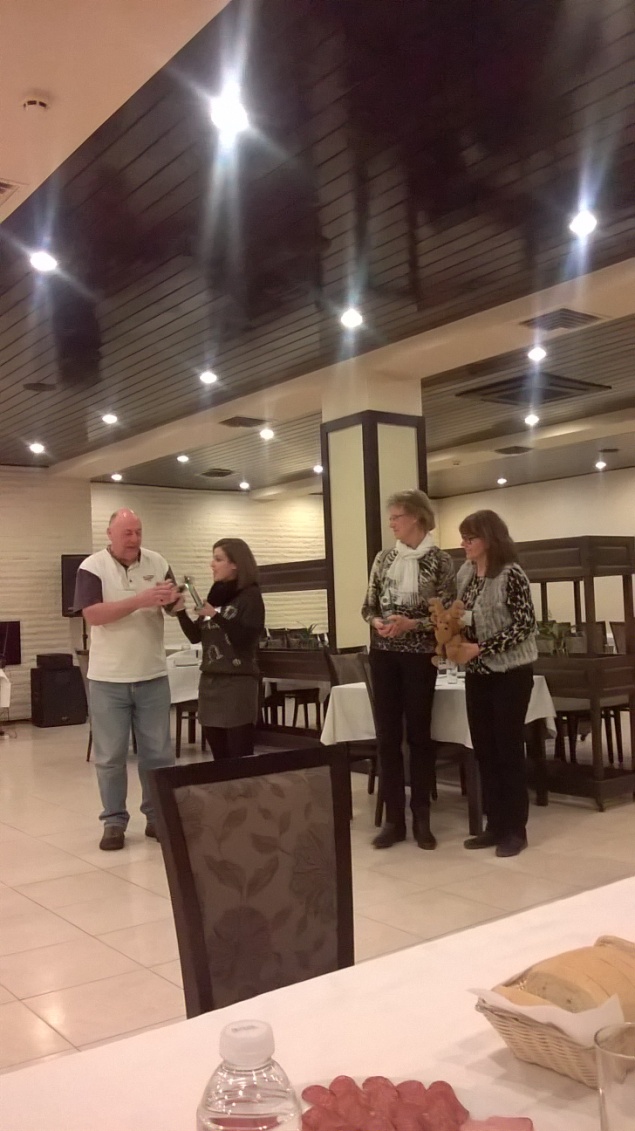 Petak, 20. 2. 2015.
Dan  započinje kratkom šetnjom do škole. Uživam na klupi sa svojim prijateljima.
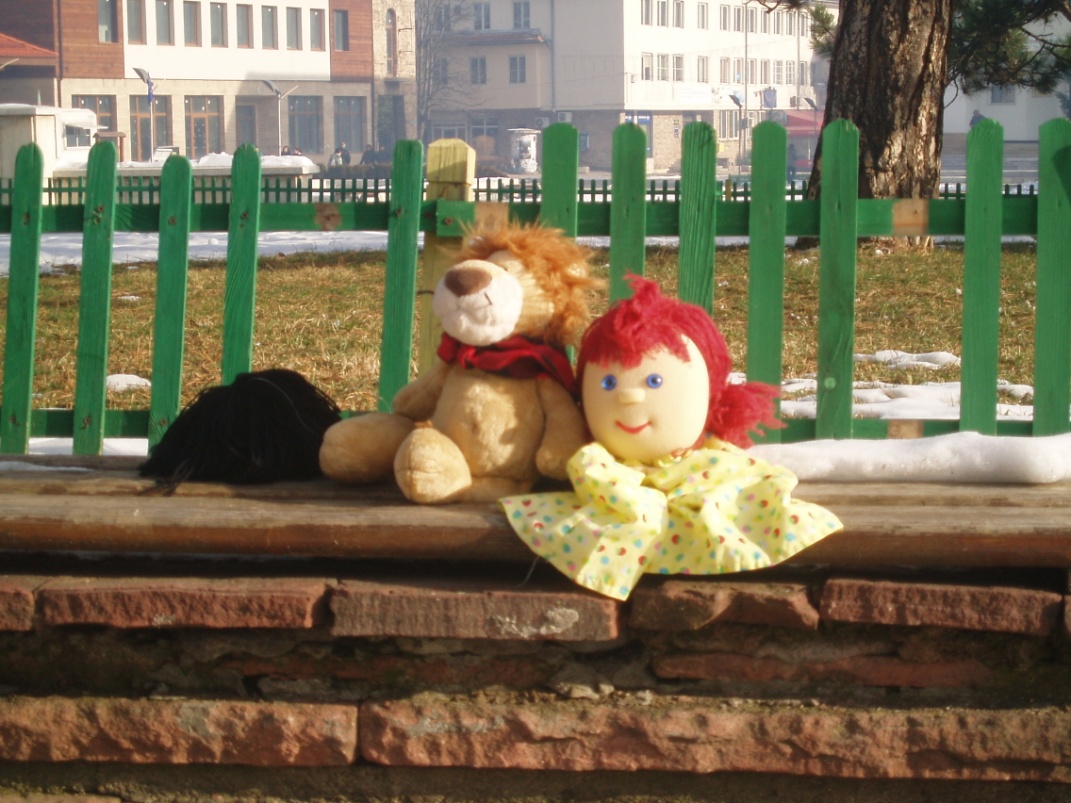 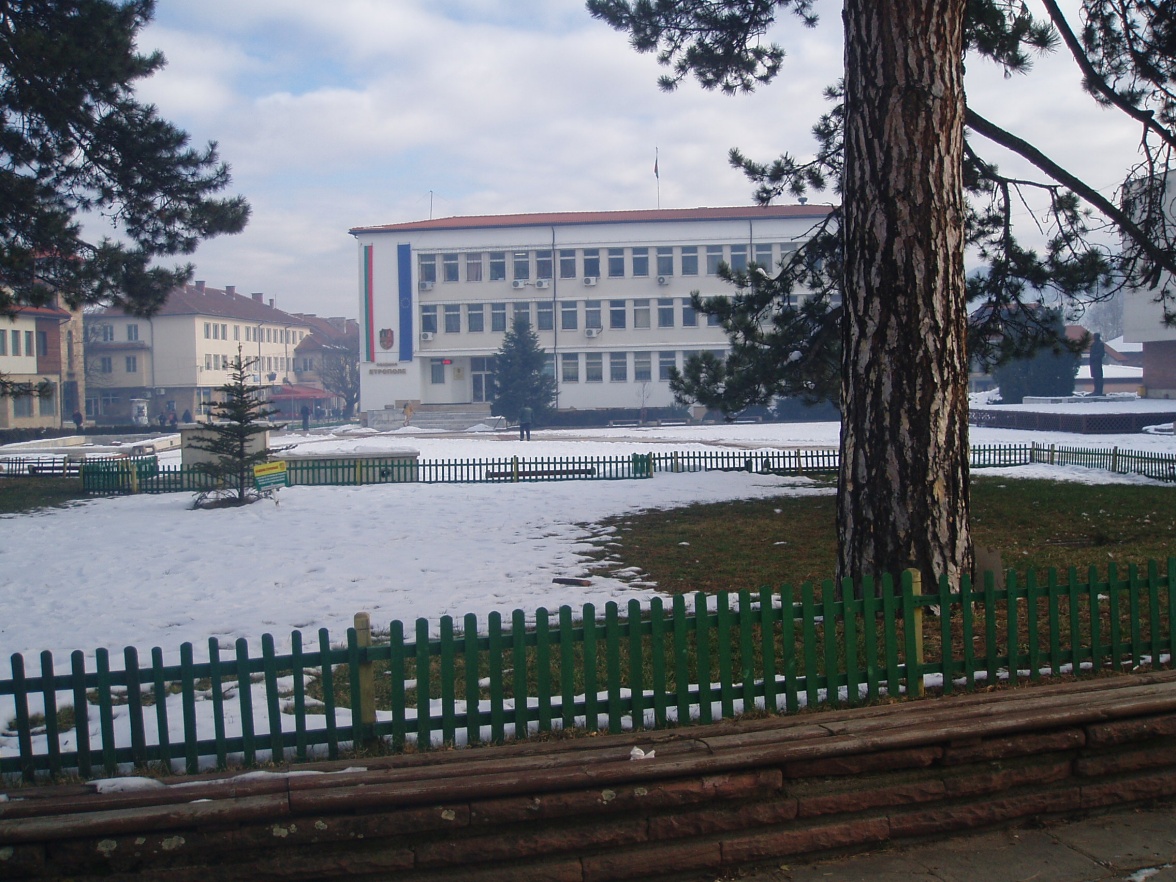 Iza nas je zgrada općine.
Ovo je škola u kojoj ćemo danas  biti  gosti. Ogromna je. Ima ______učenika.
Plakat dobrodošlice.
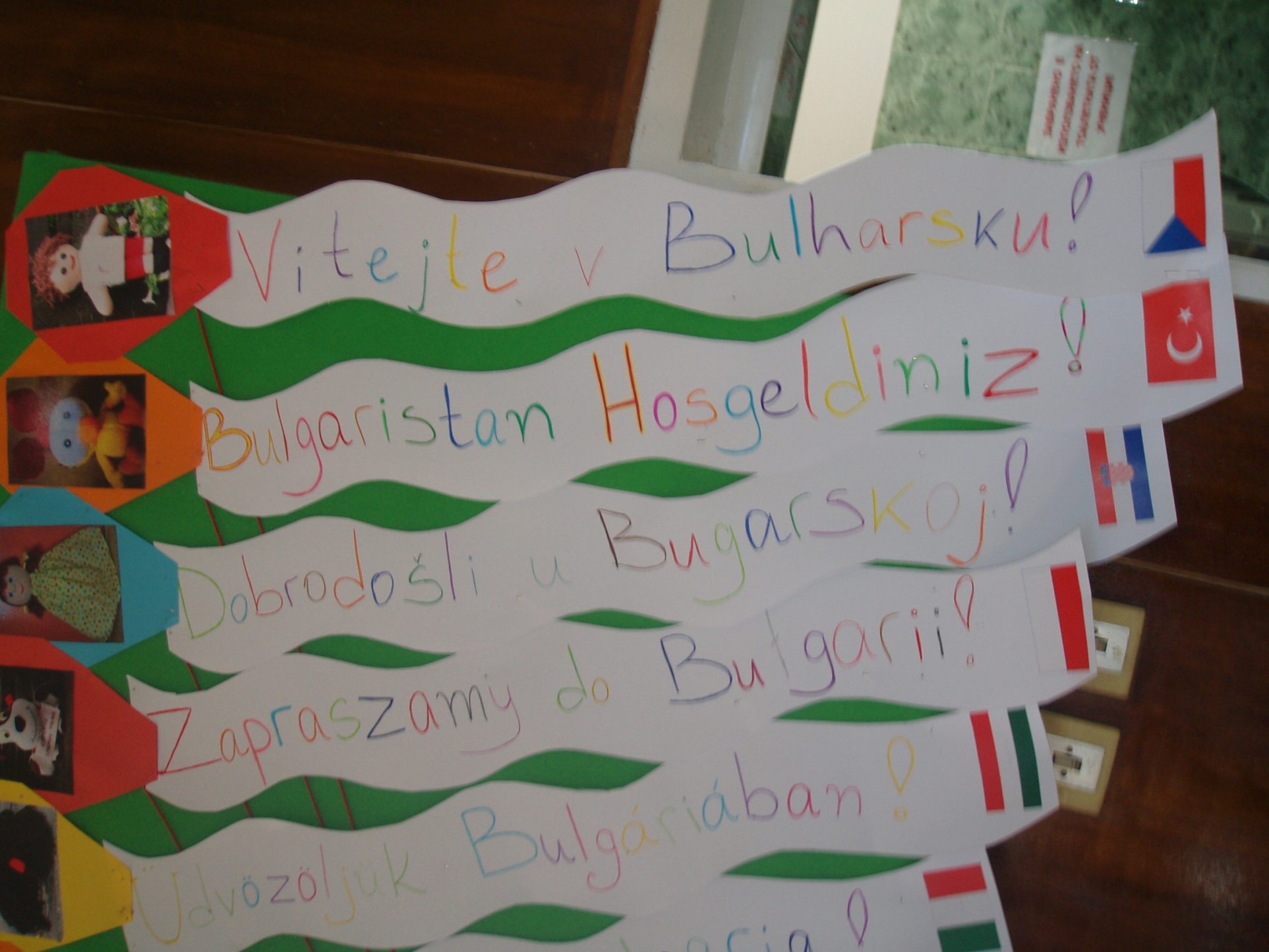 Program dobrodošlice u školi.
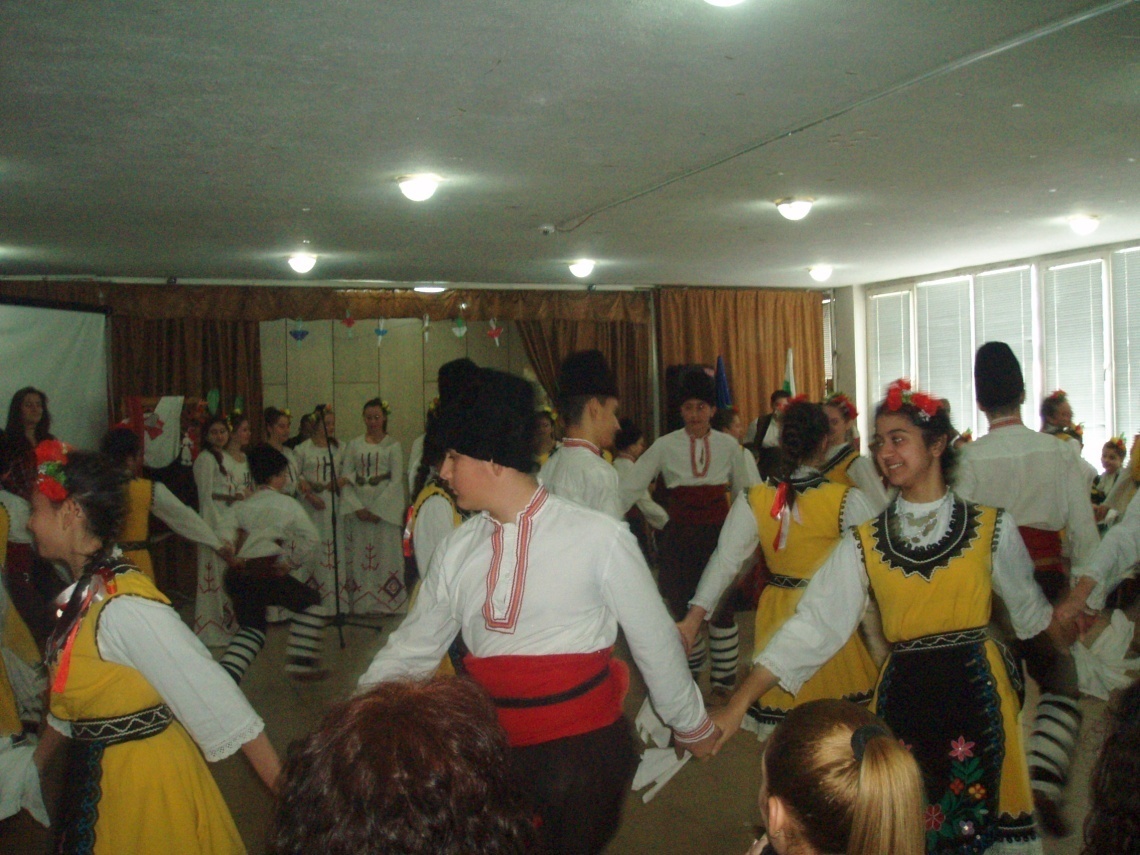 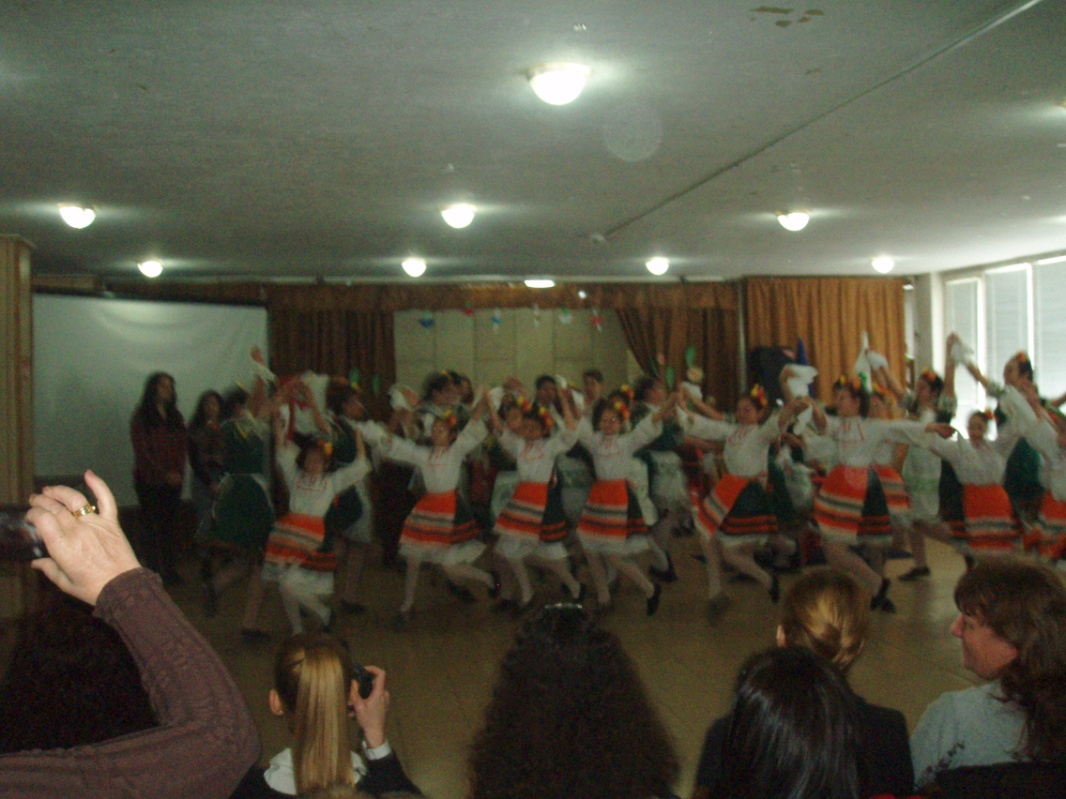 Zadivljena sam. Vješto plešu i pjevaju.
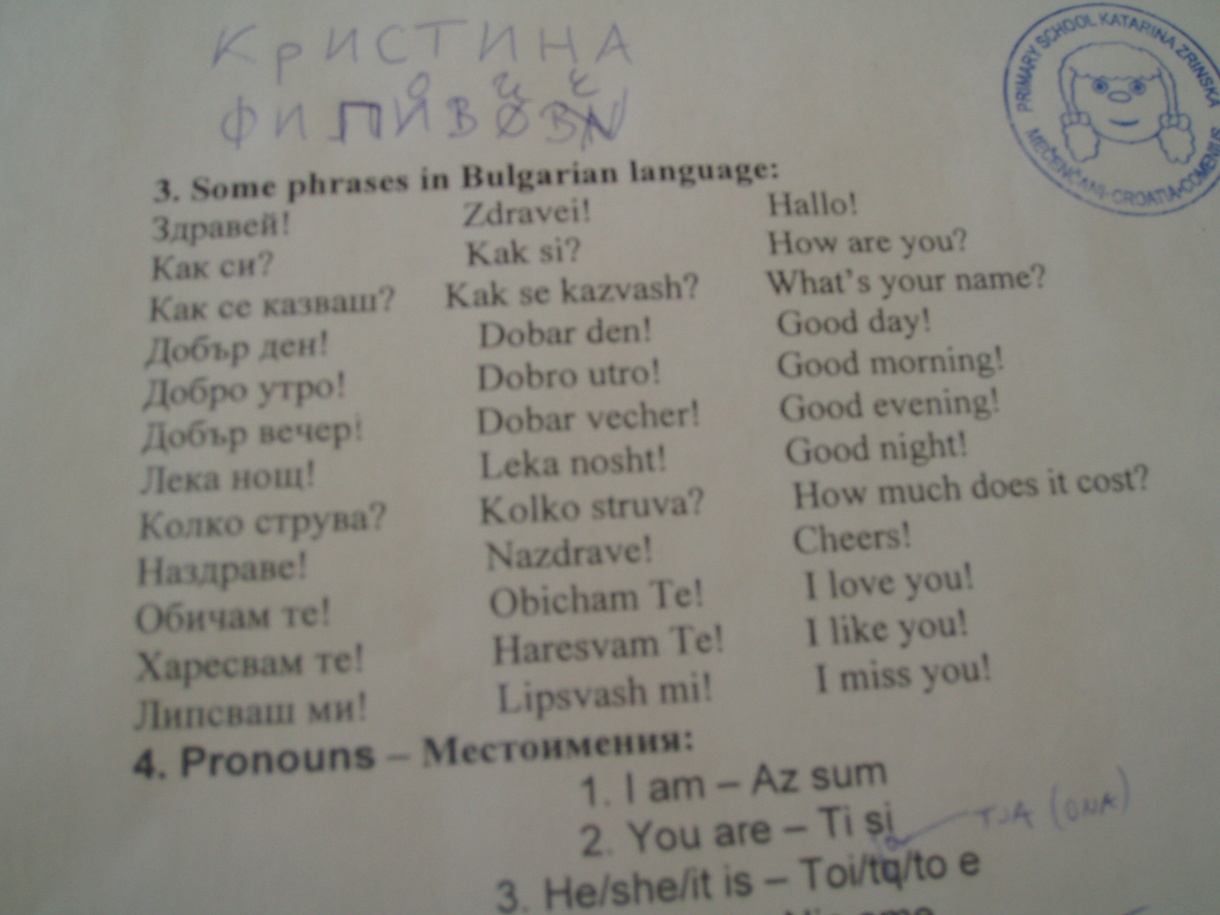 Prisustvujemo satu bugarskog jezika.
Službeno pismo u Bugarskoj je ćirilica.



Napisala sam ime naše pedagoginje. Nije lako.
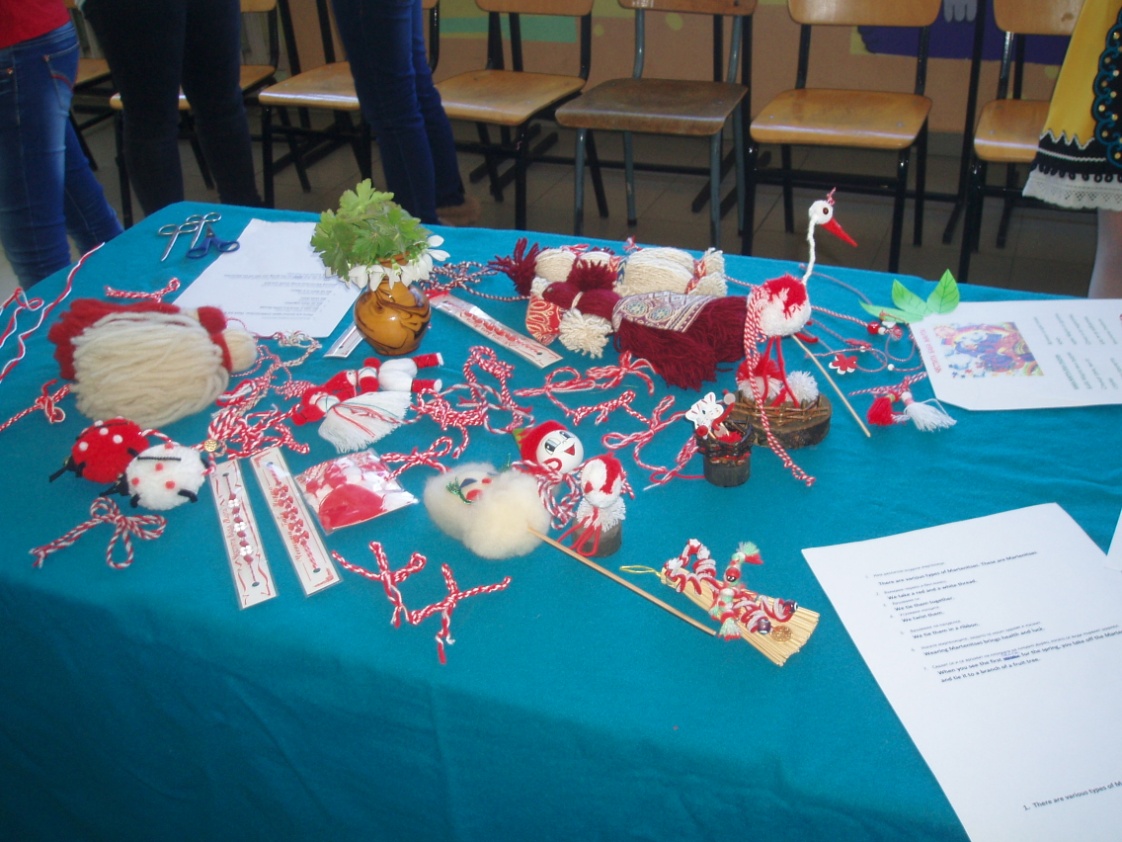 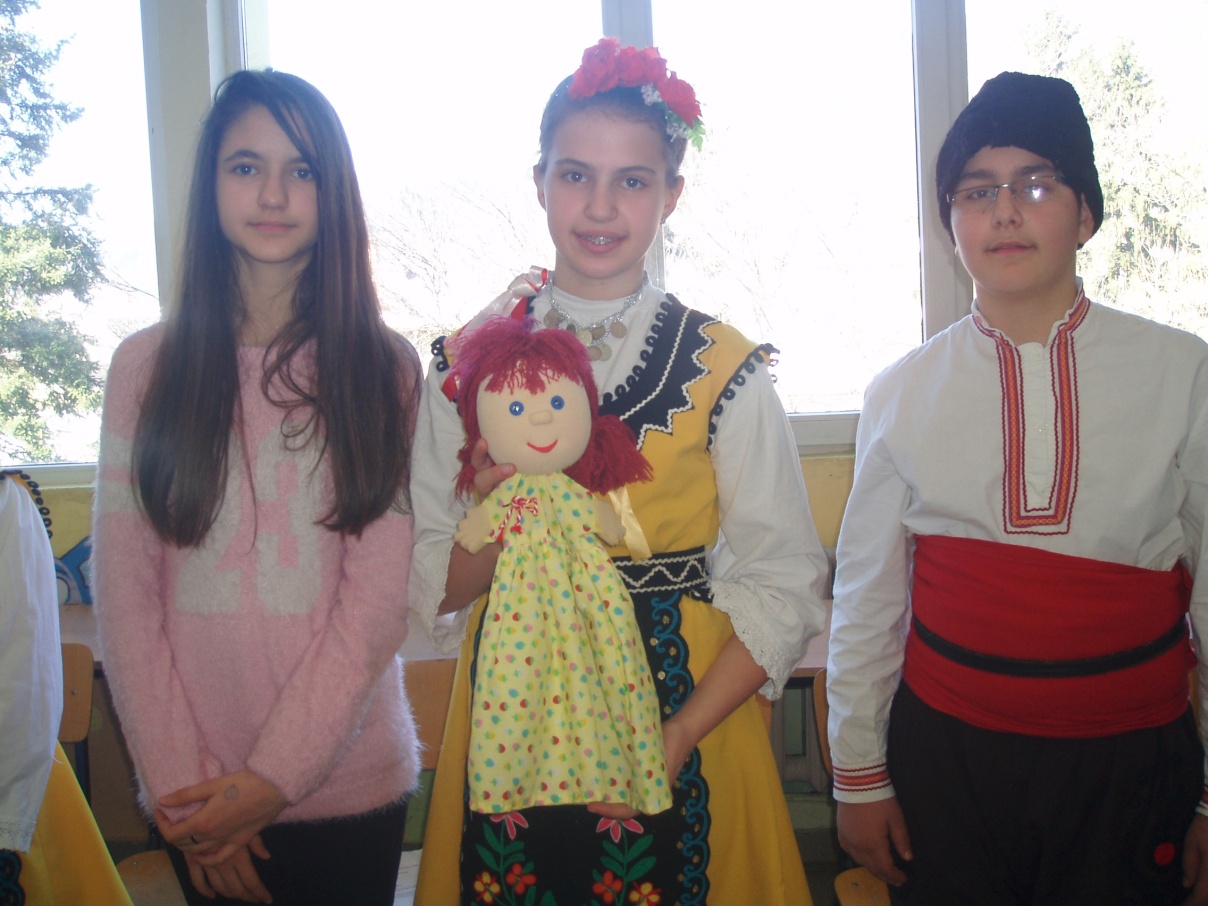 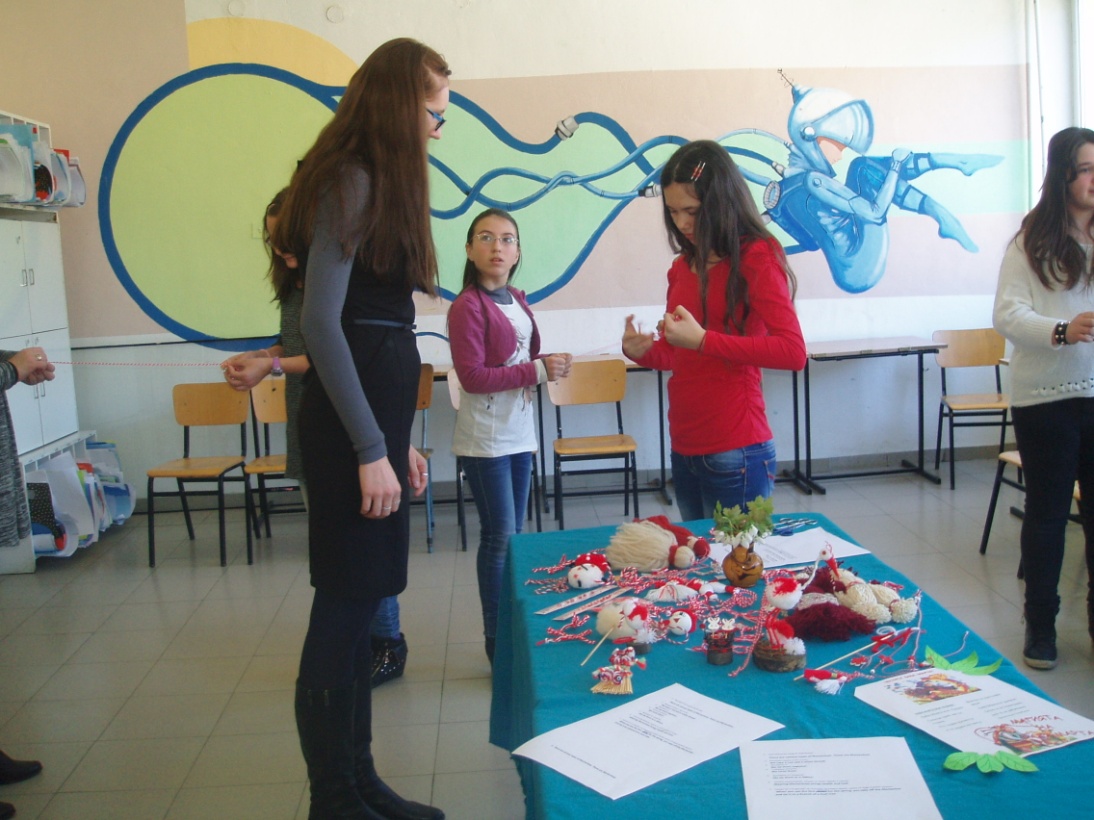 U dobrom sam društvu i učim kako se izrađuje martinica.

Poklanja se i veže na ruku  1. ožujka , a skida kad prvi puta ugledate  rodu.
Vjeruje se kako ona donosi sreću. Zanimljivo, zar ne?
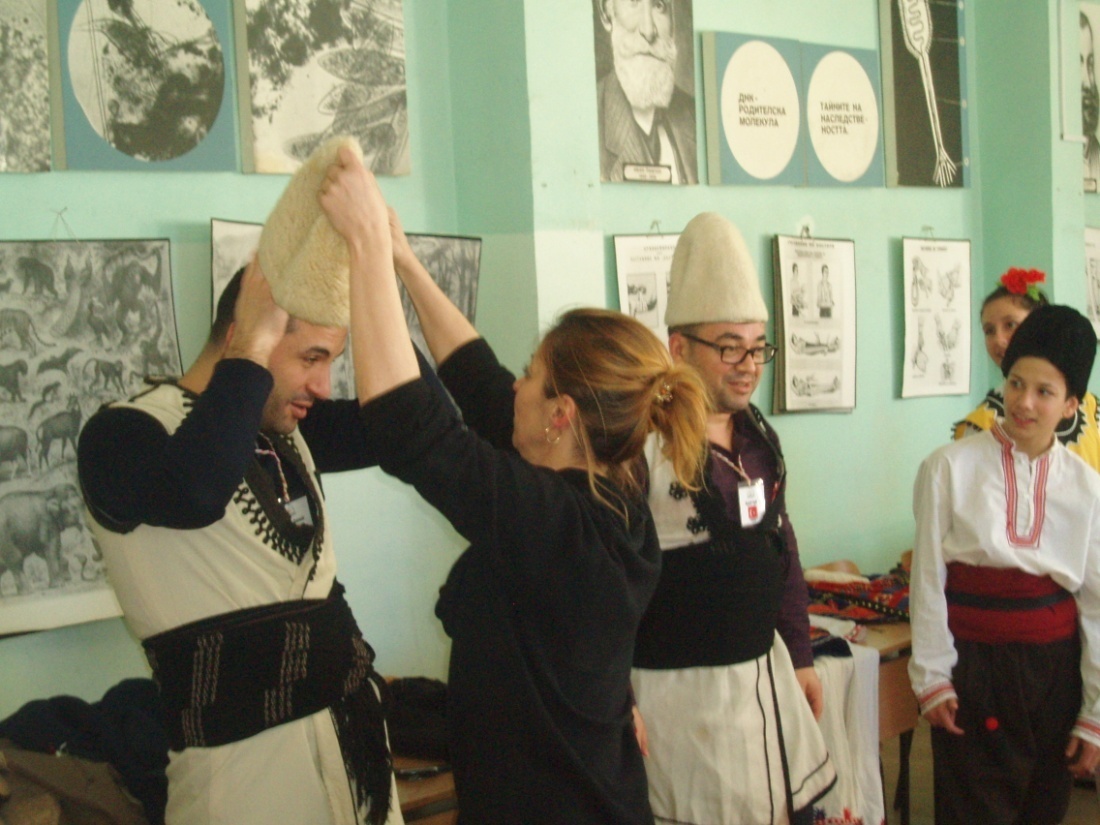 Sada smo na satu plesa. Voditeljica folklorne grupe pomaže učitelju i ravnatelju iz Turske da obuku bugarsku narodnu nošnju.
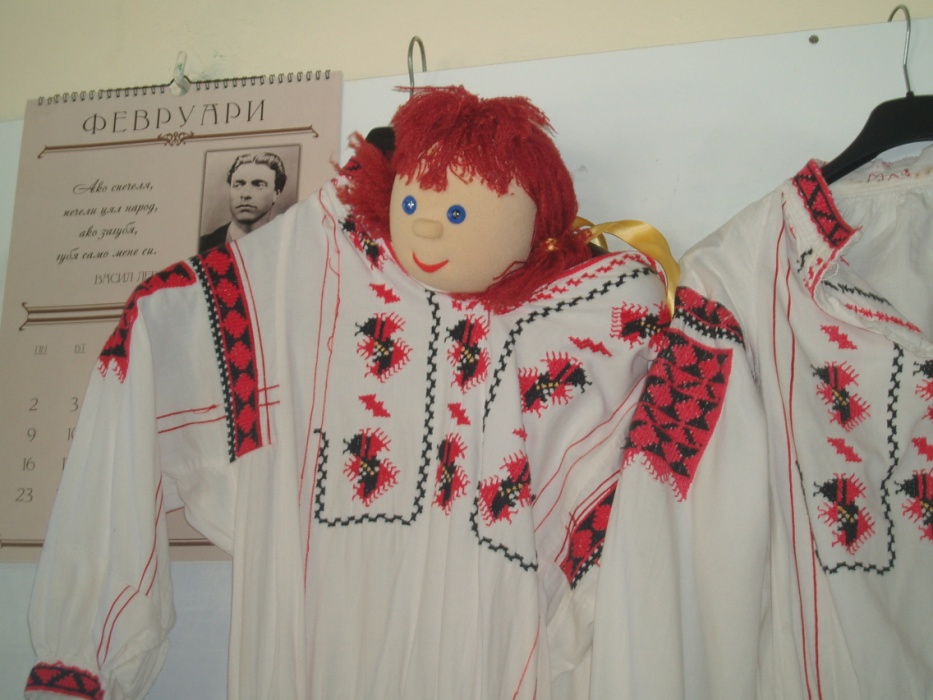 I ja sam obukla jednu.
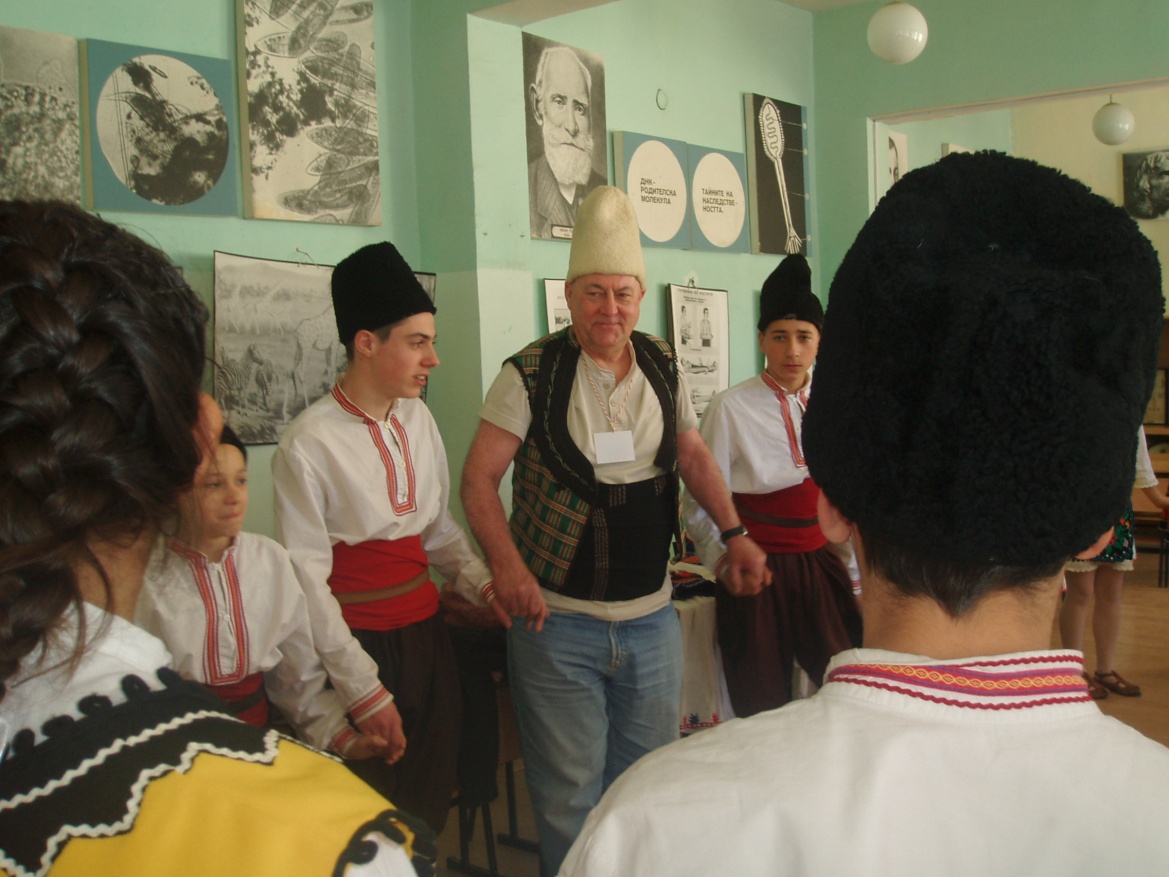 Od djece učimo njihove tradicijske plesove.
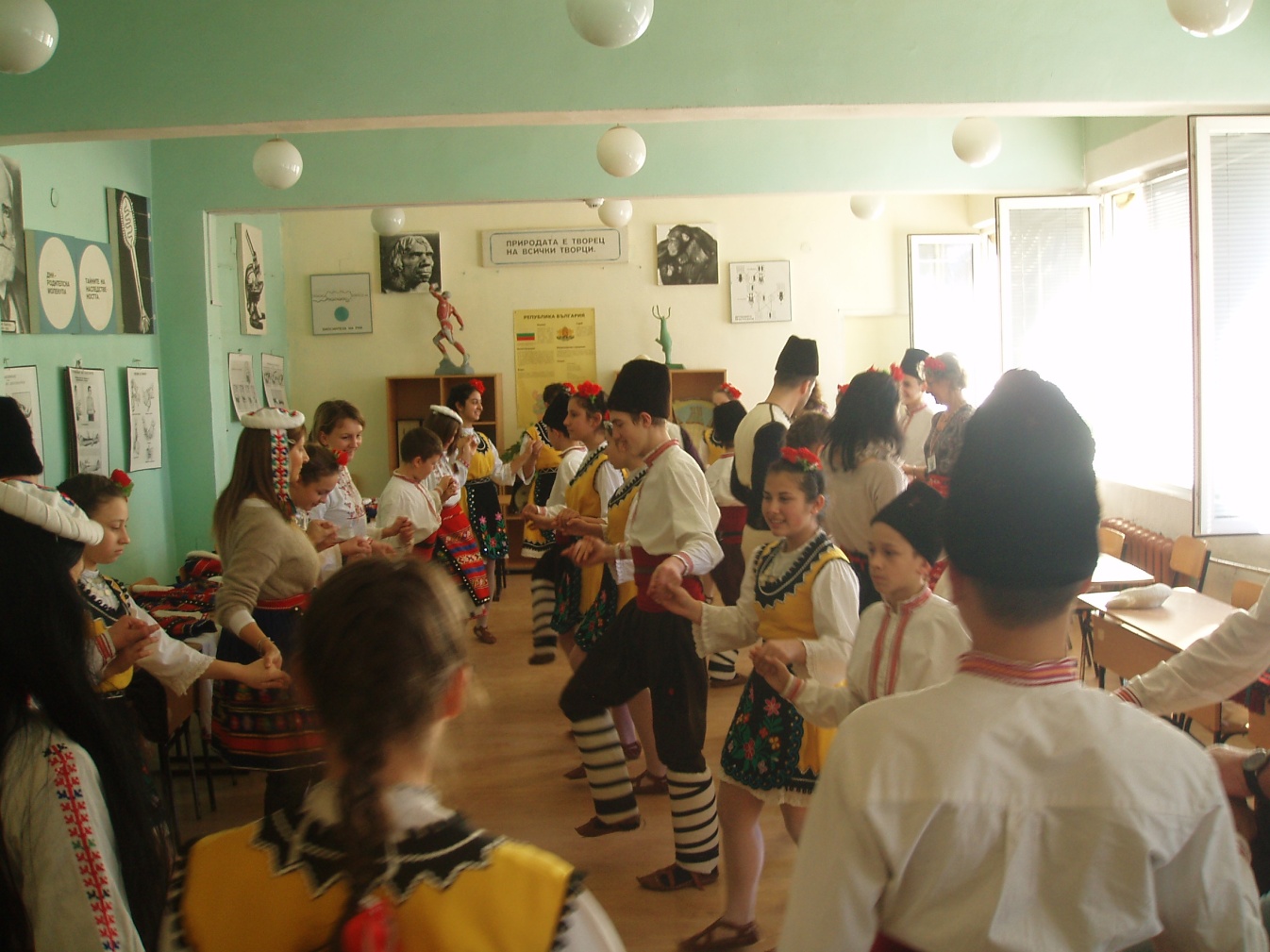 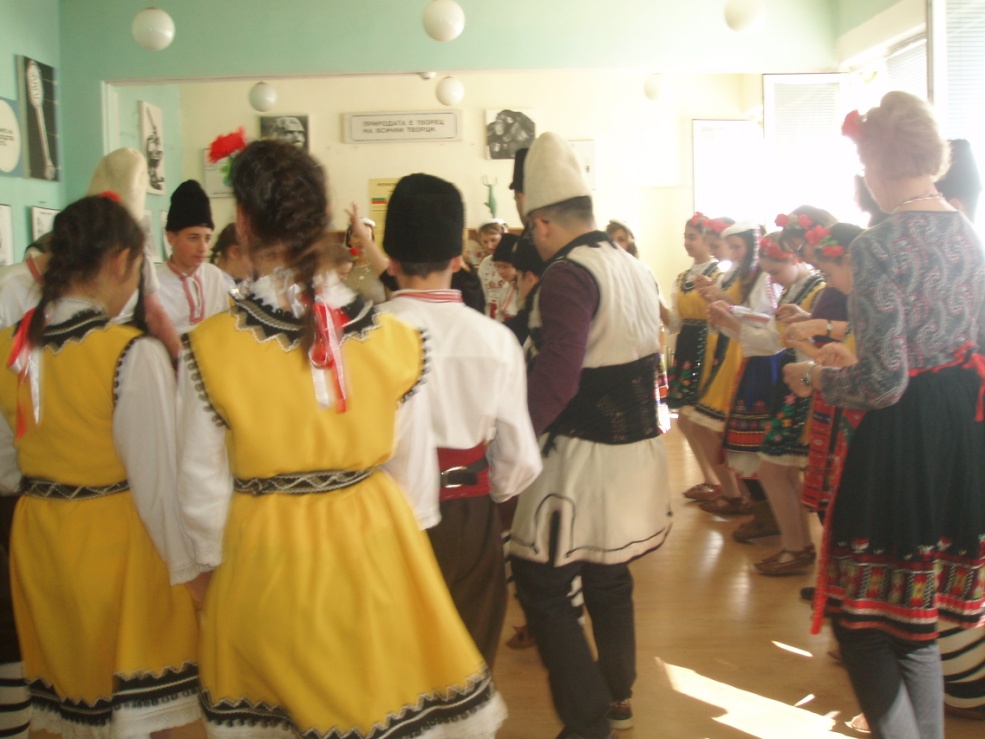 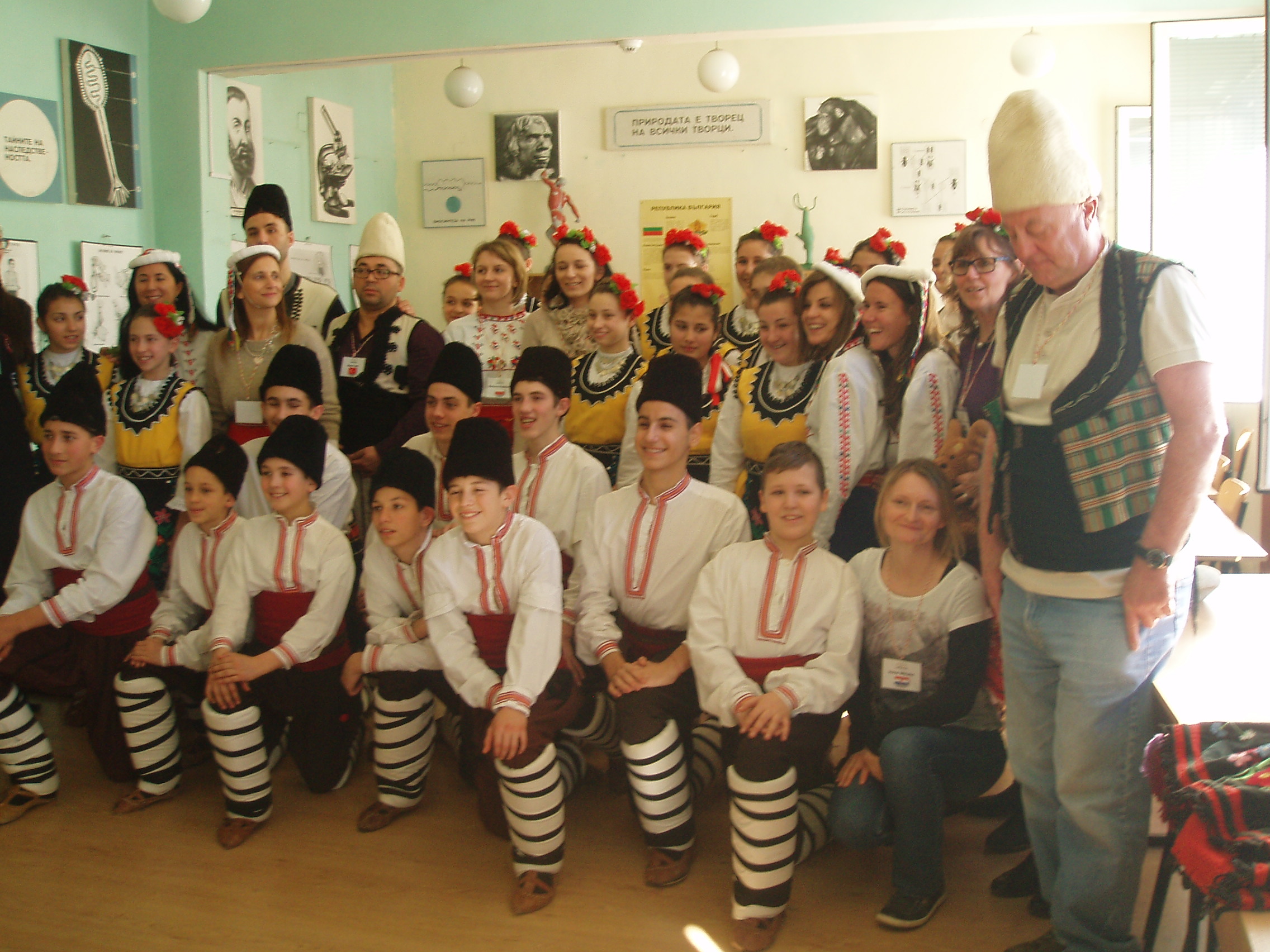 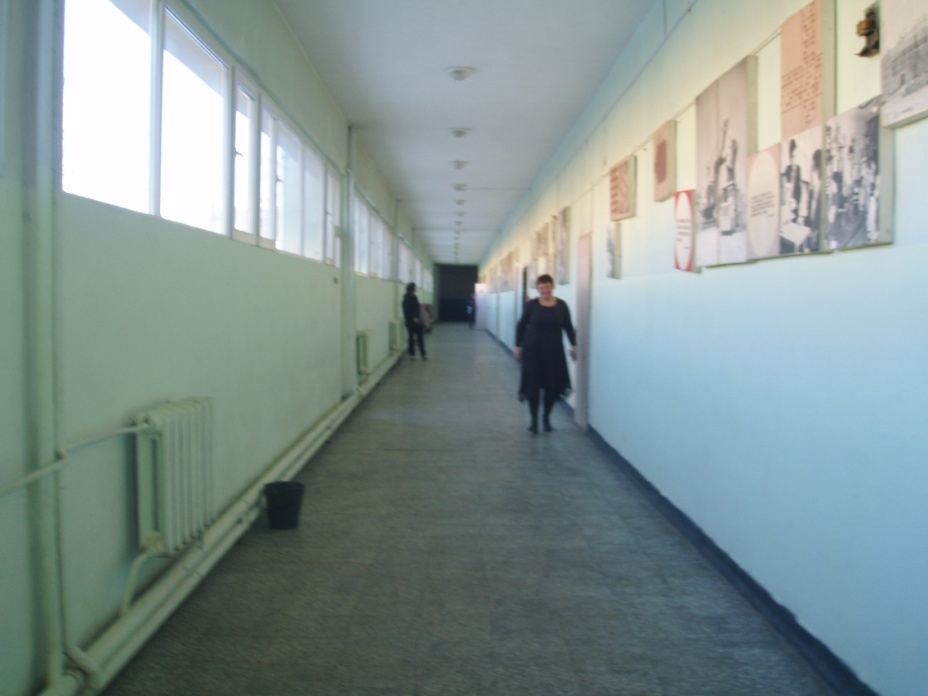 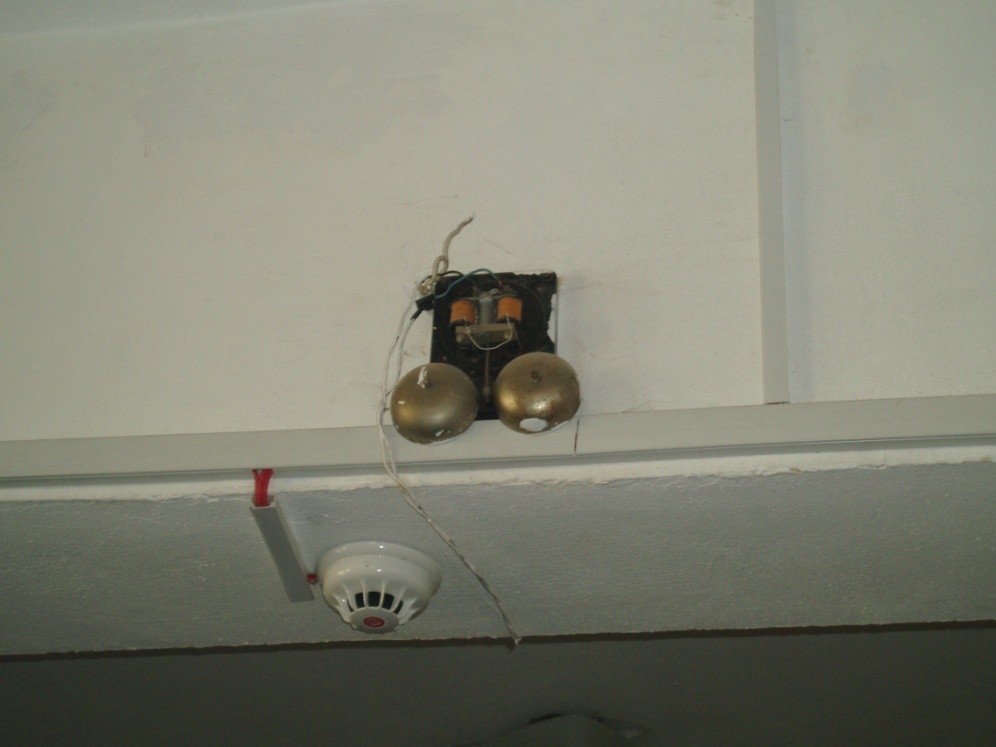 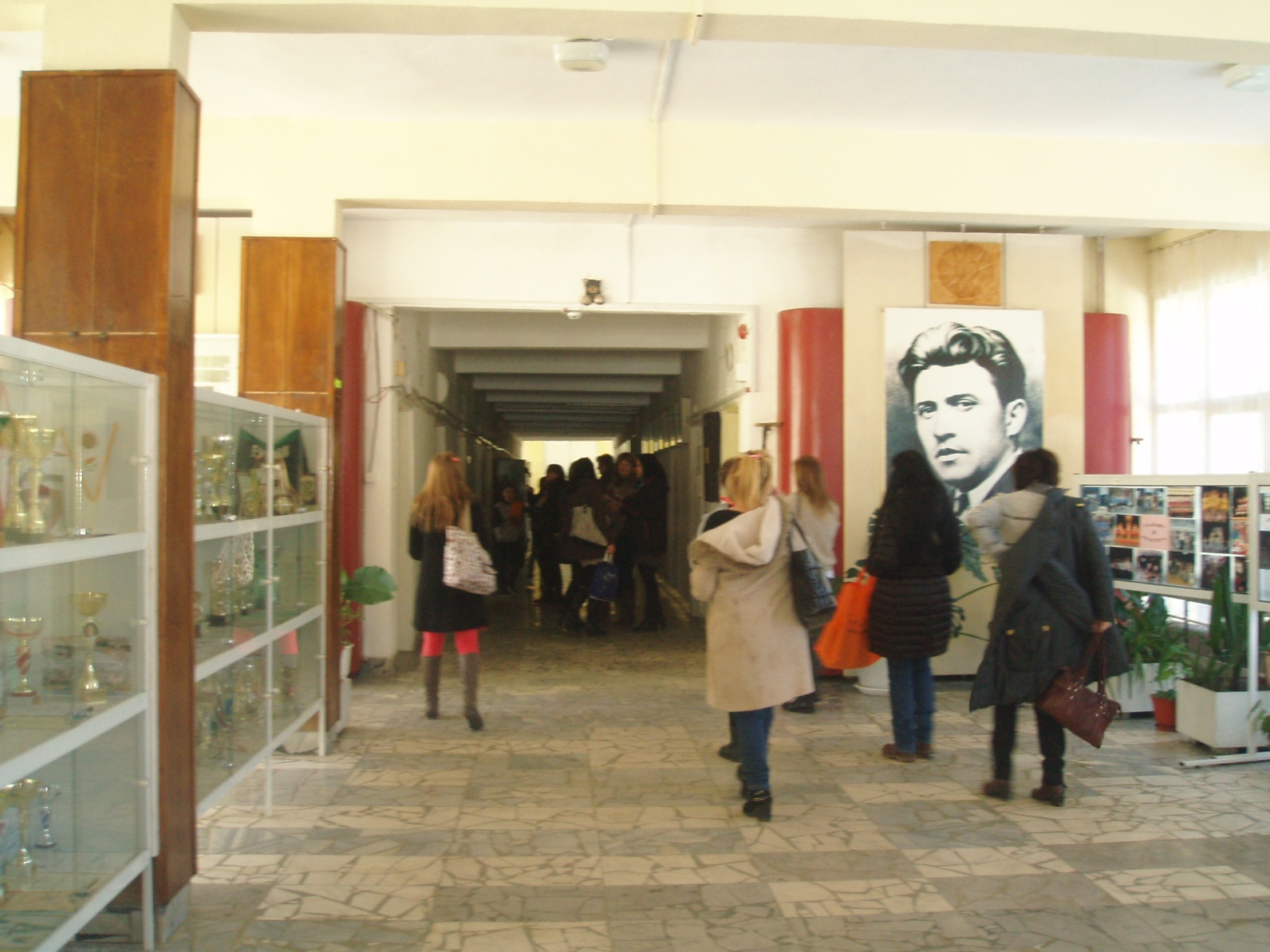 Radovi koje smo im poklonili kad su bili u Hrvatskoj.
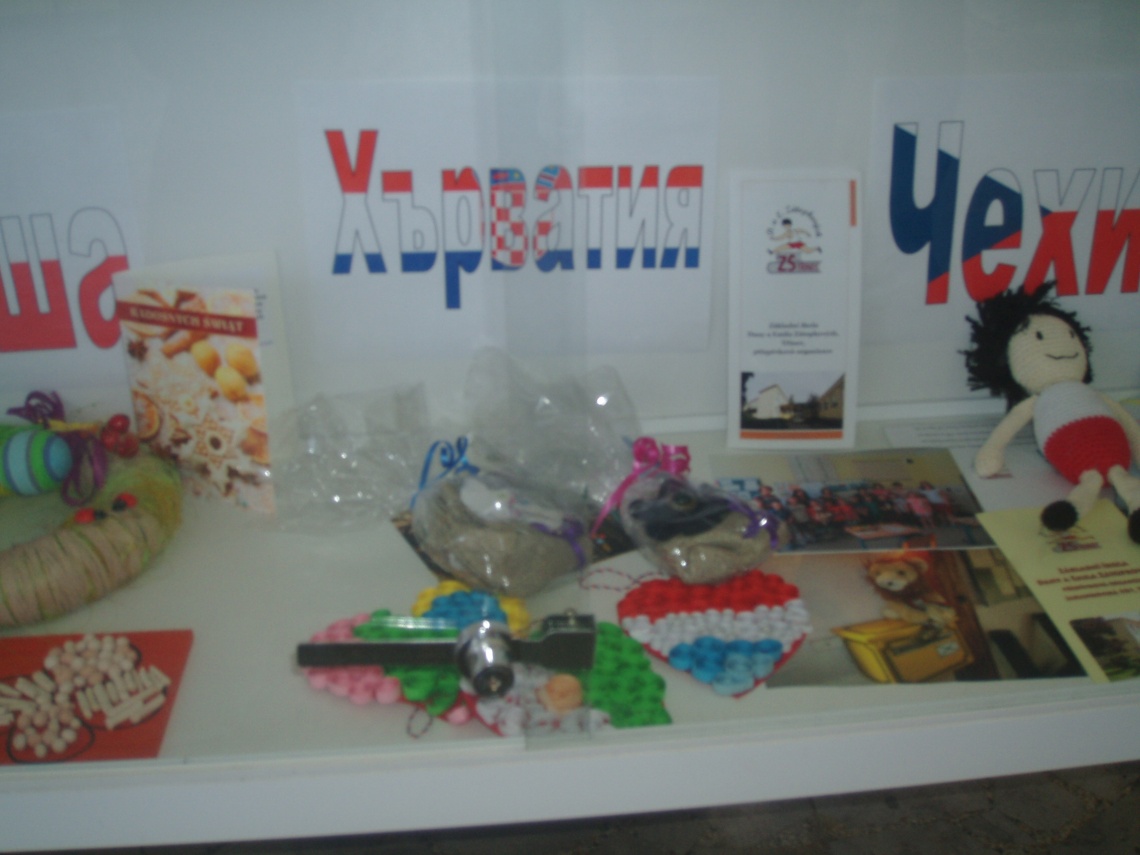 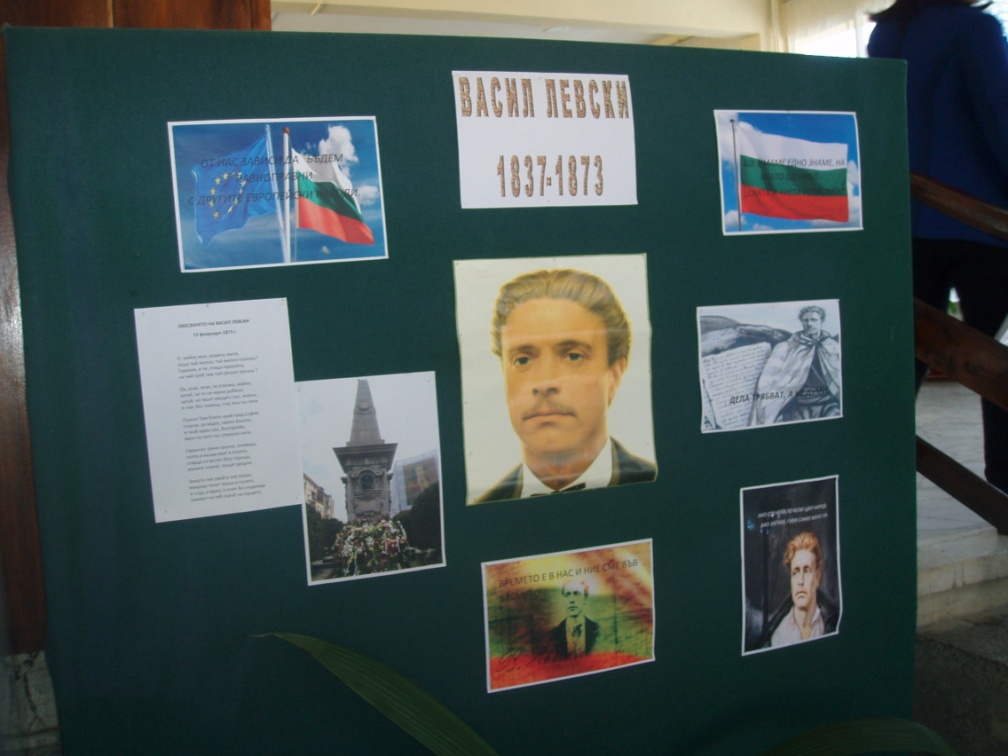 Škola je puna slika njihovog nacionalnog Junaka.
Zove se Vasil Levski.
Borio se za oslobođenje Bugarske od Turske vlasti.
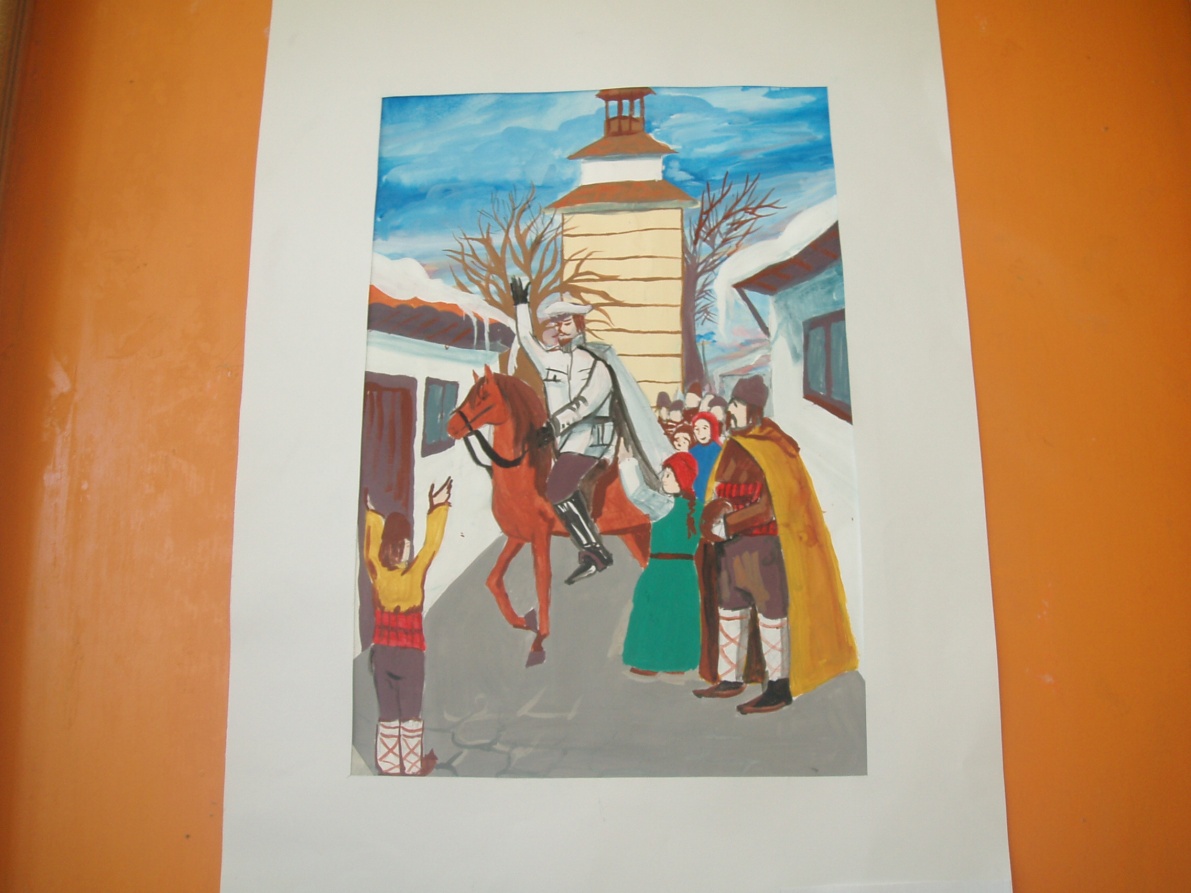 Učenički rad s tematikom iz bugarske prošlosti.
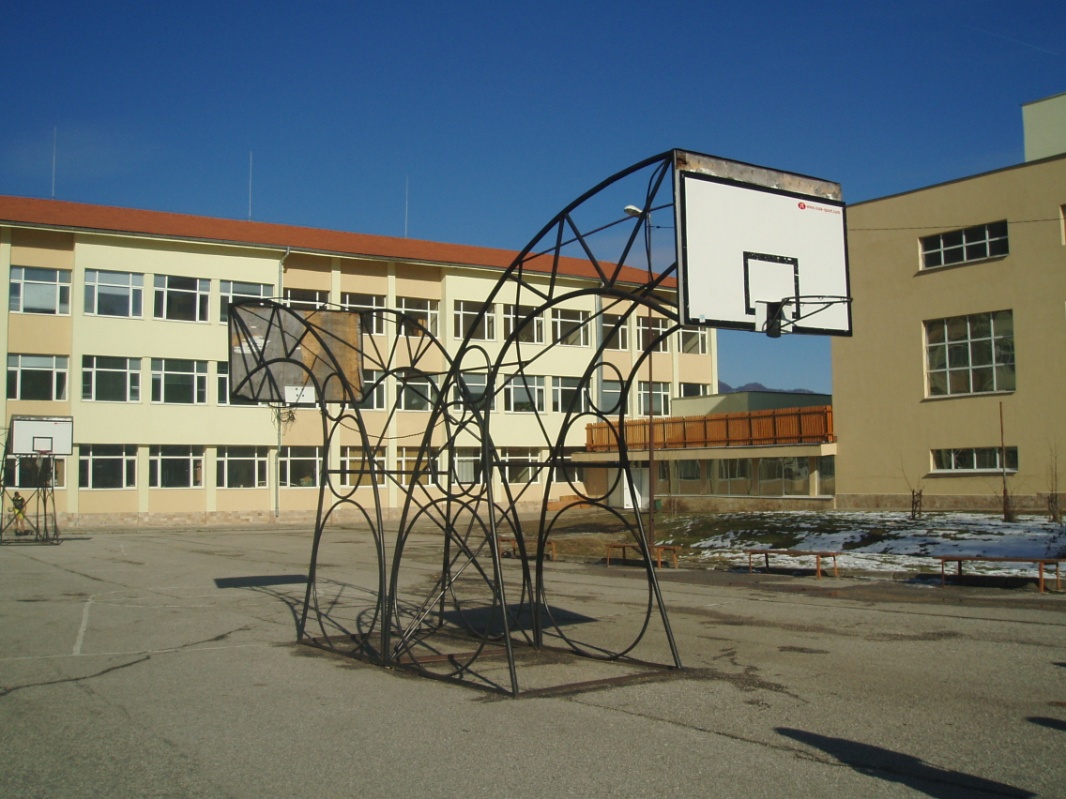 Uživala sam na školskom igralištu.
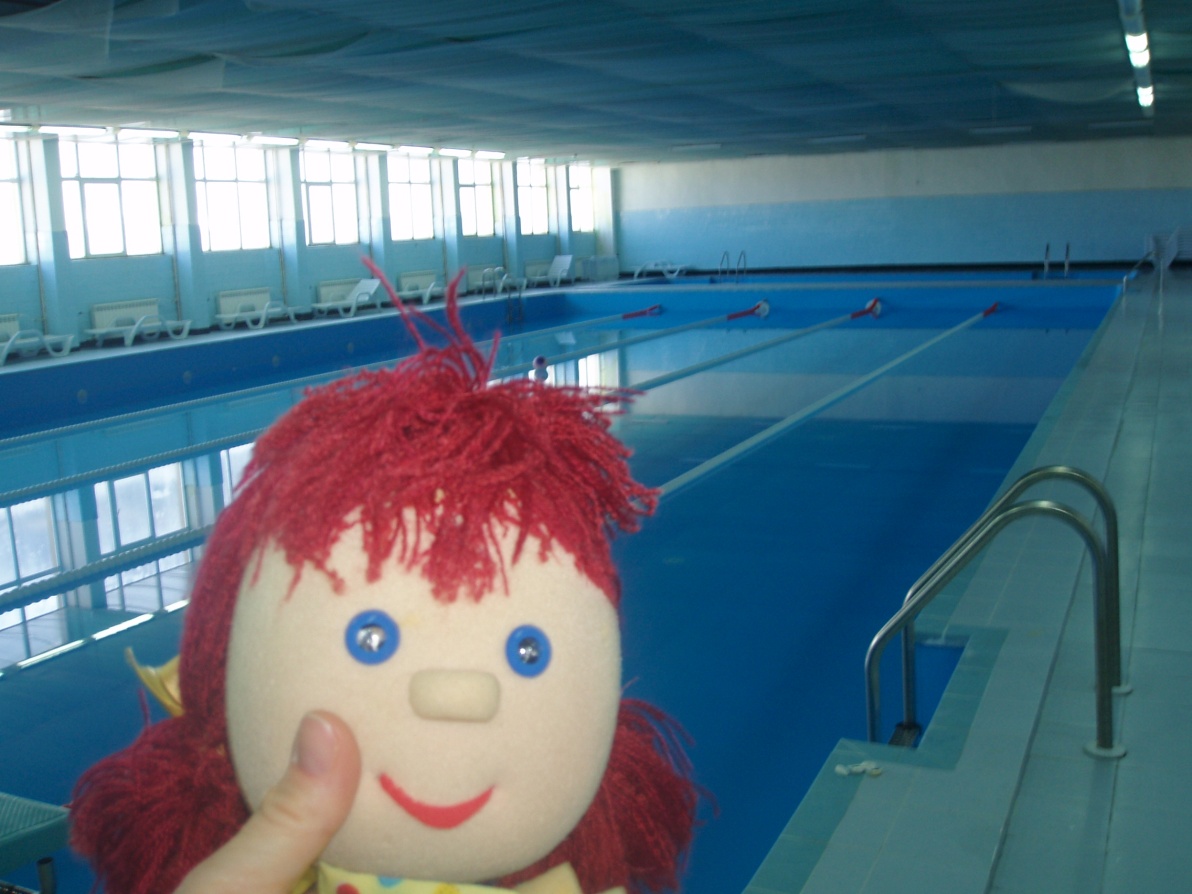 Škola ima  bazen. Žao mi je što nisam ponijela kupaći kostim.
Danas sam puno  naučila.
Subota, 21. 2. 2015.
Danas je dan za obilazak Etropolea.
Posjetili smo povijesni muzej...
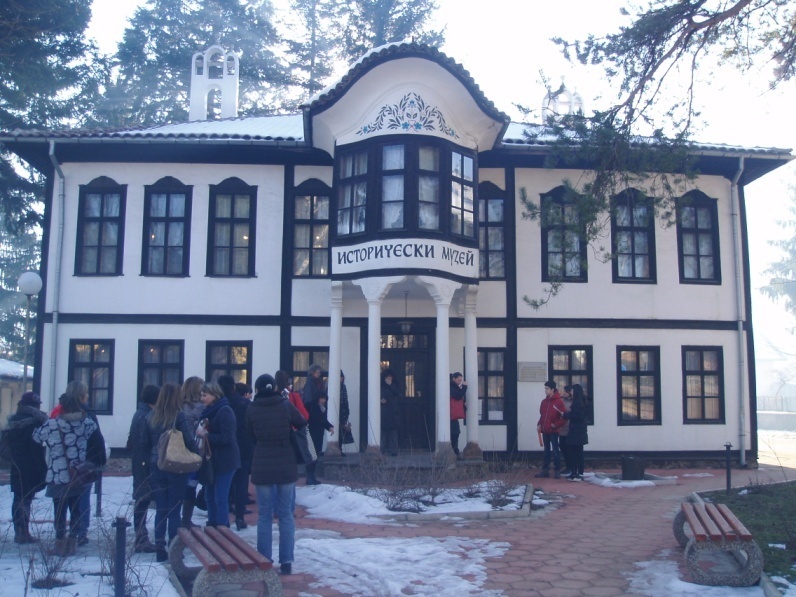 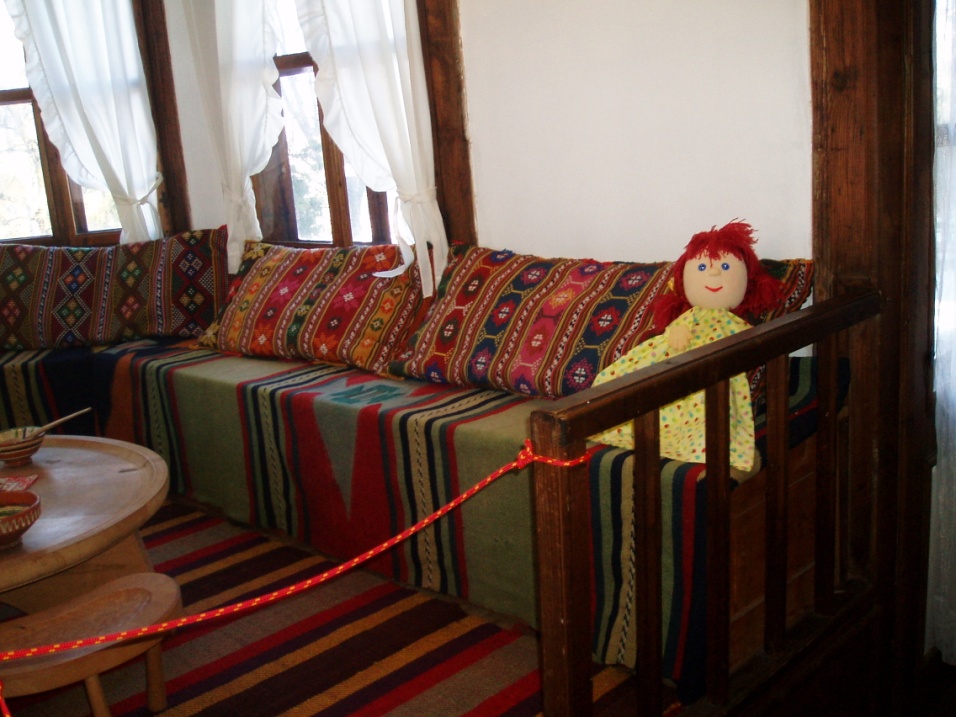 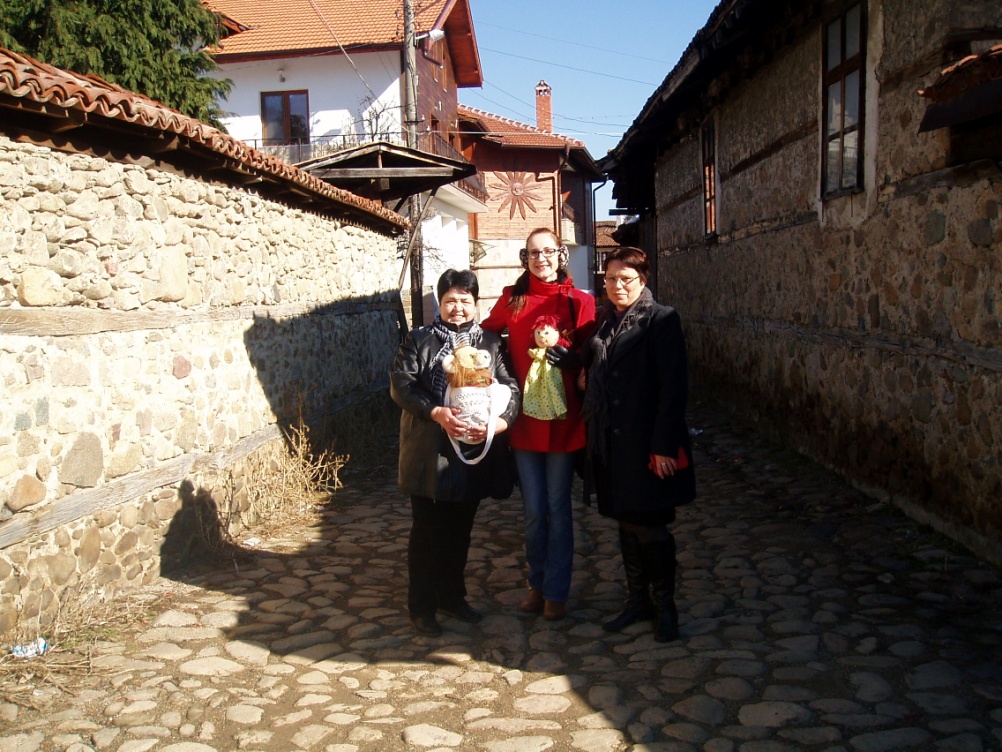 ...prošetali ulicama...
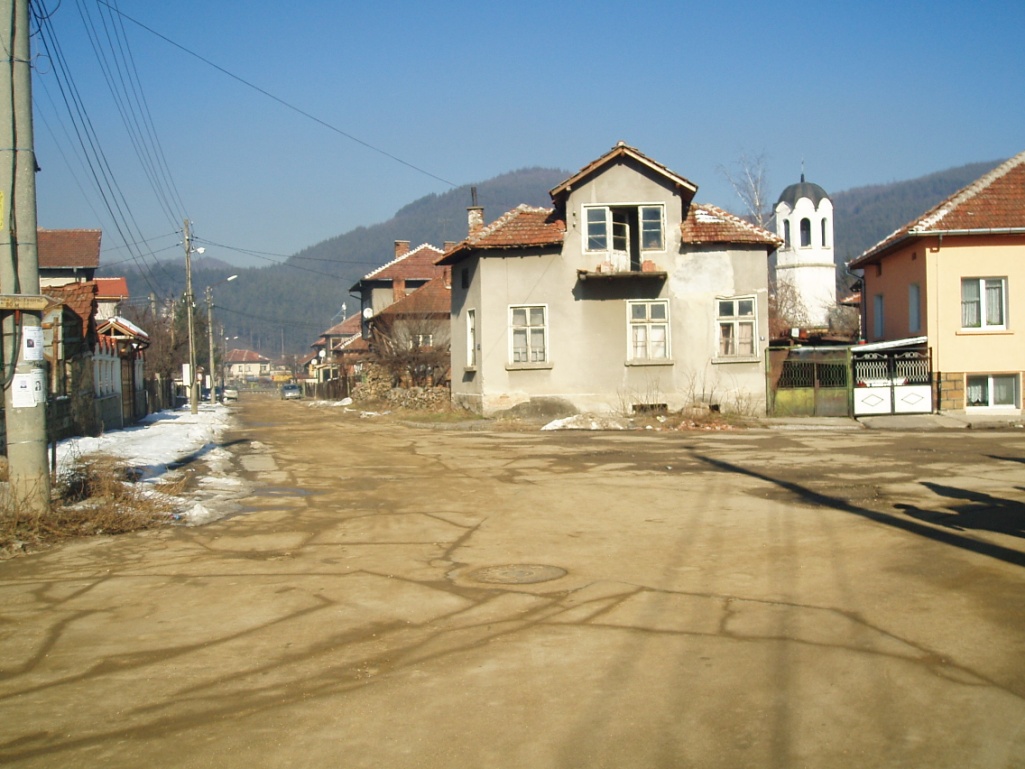 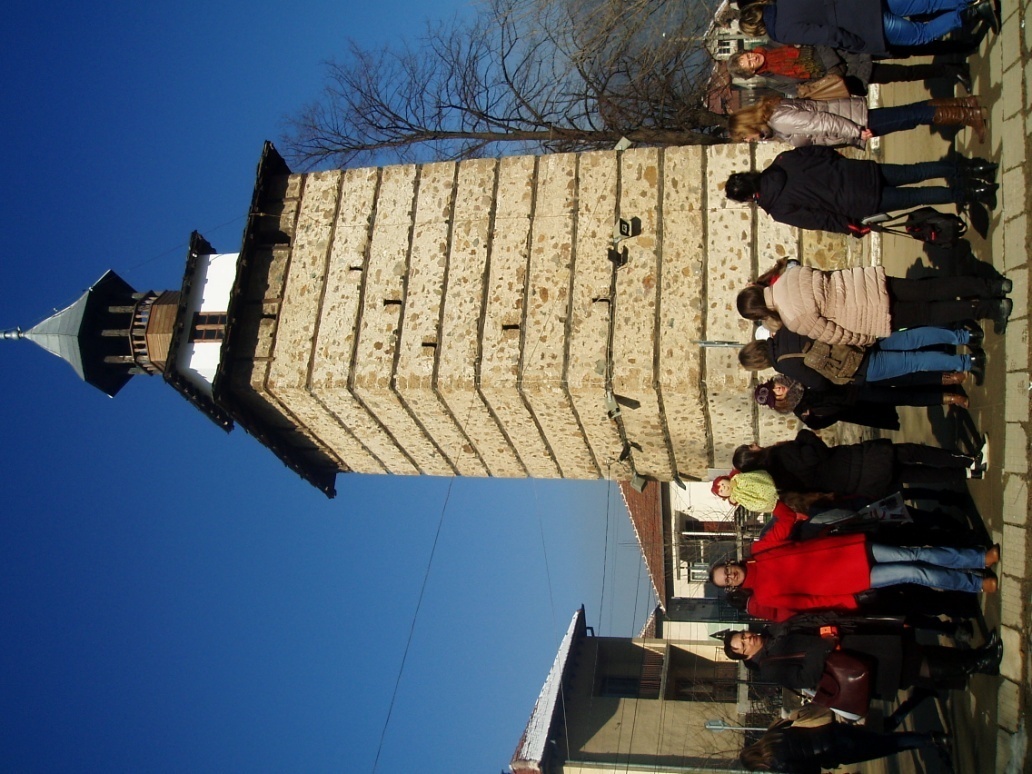 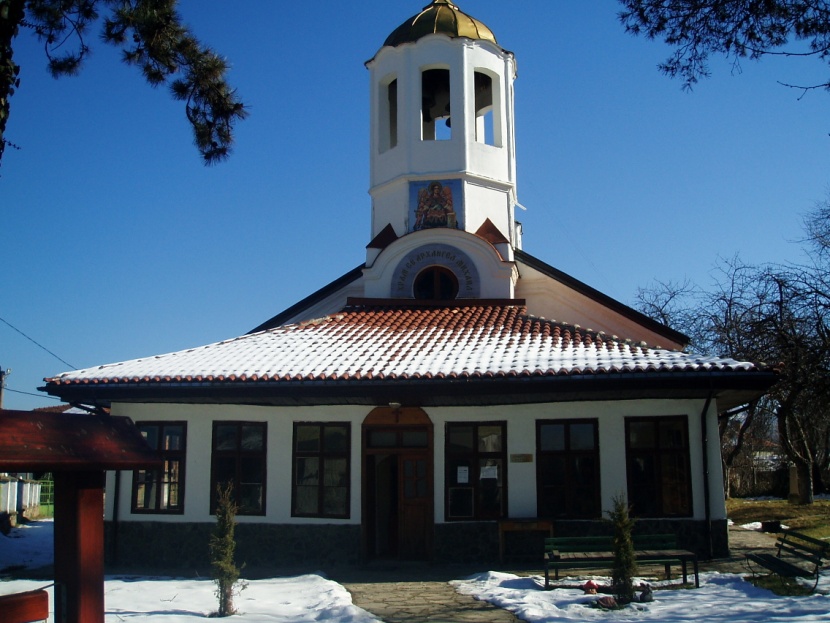 Toranj koji je prvotno služio za obranu, a danas se na njemu očitava vrijeme, visok  
                je 20 m.
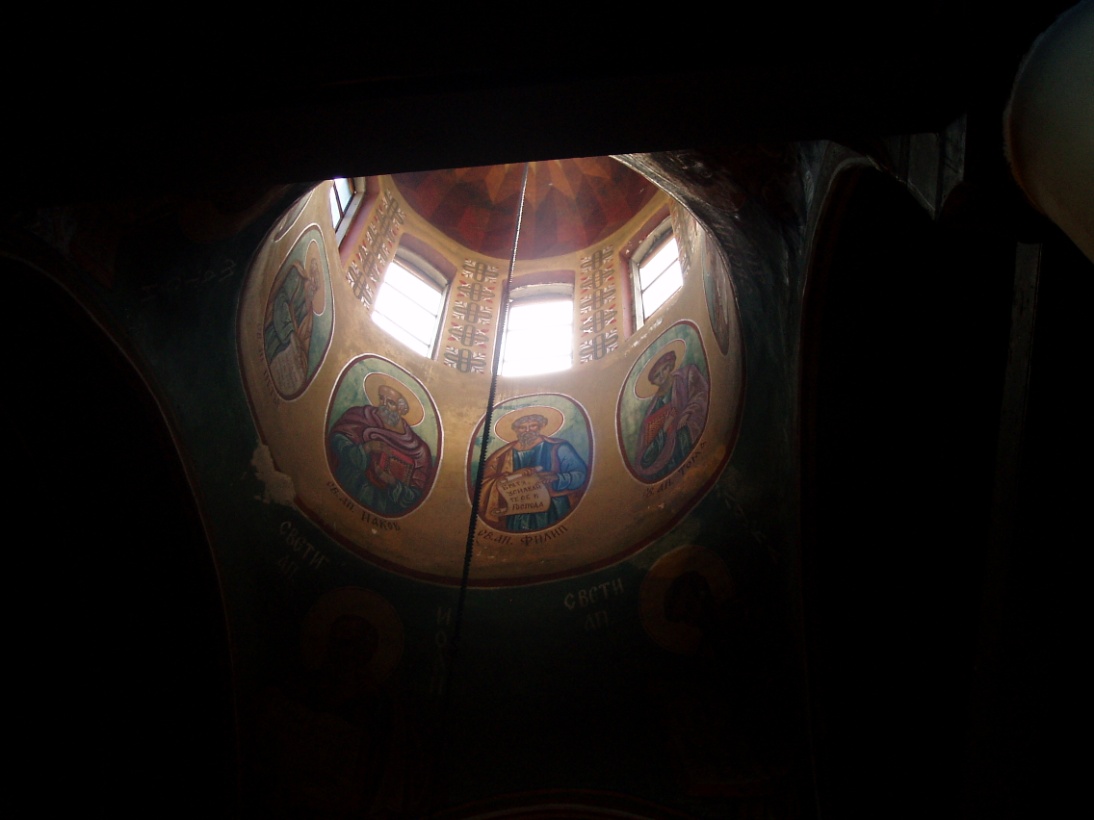 ...vidjeli samostan  Svetog Trojstva...
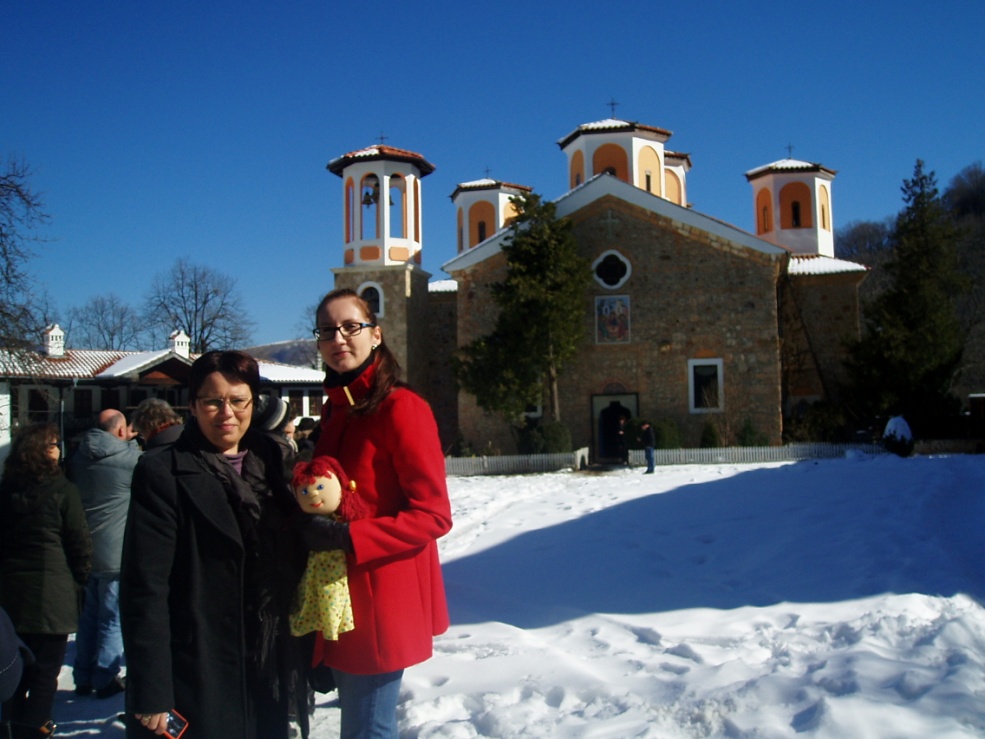 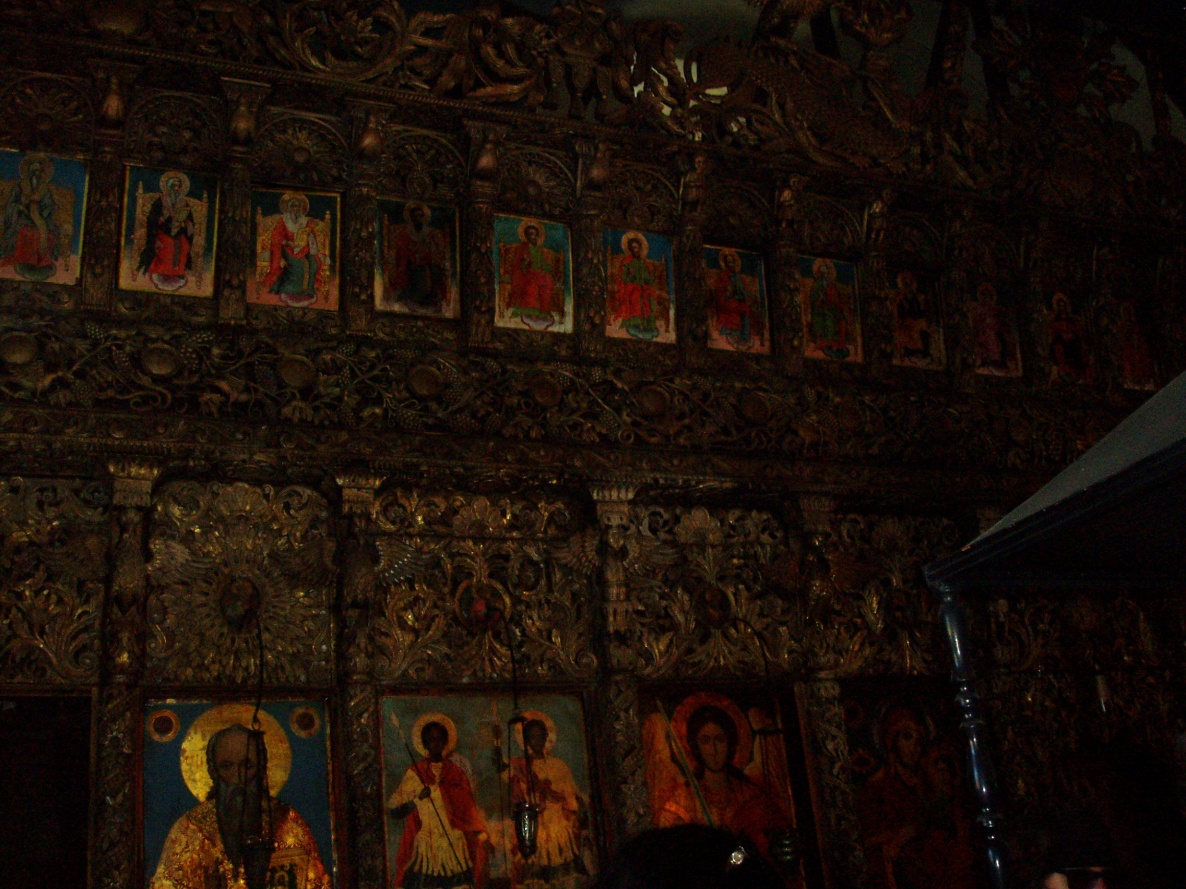 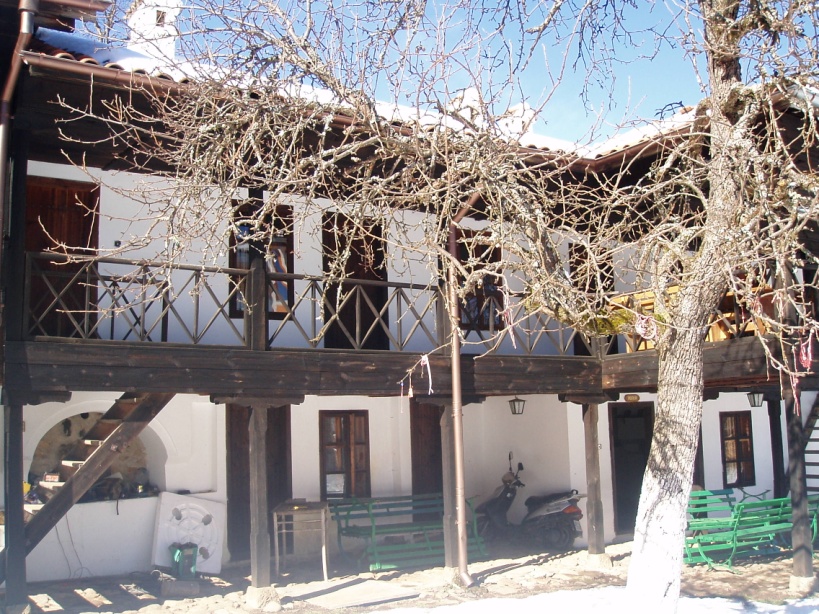 ...slap ispod manastira, visok gotovo 15 m...
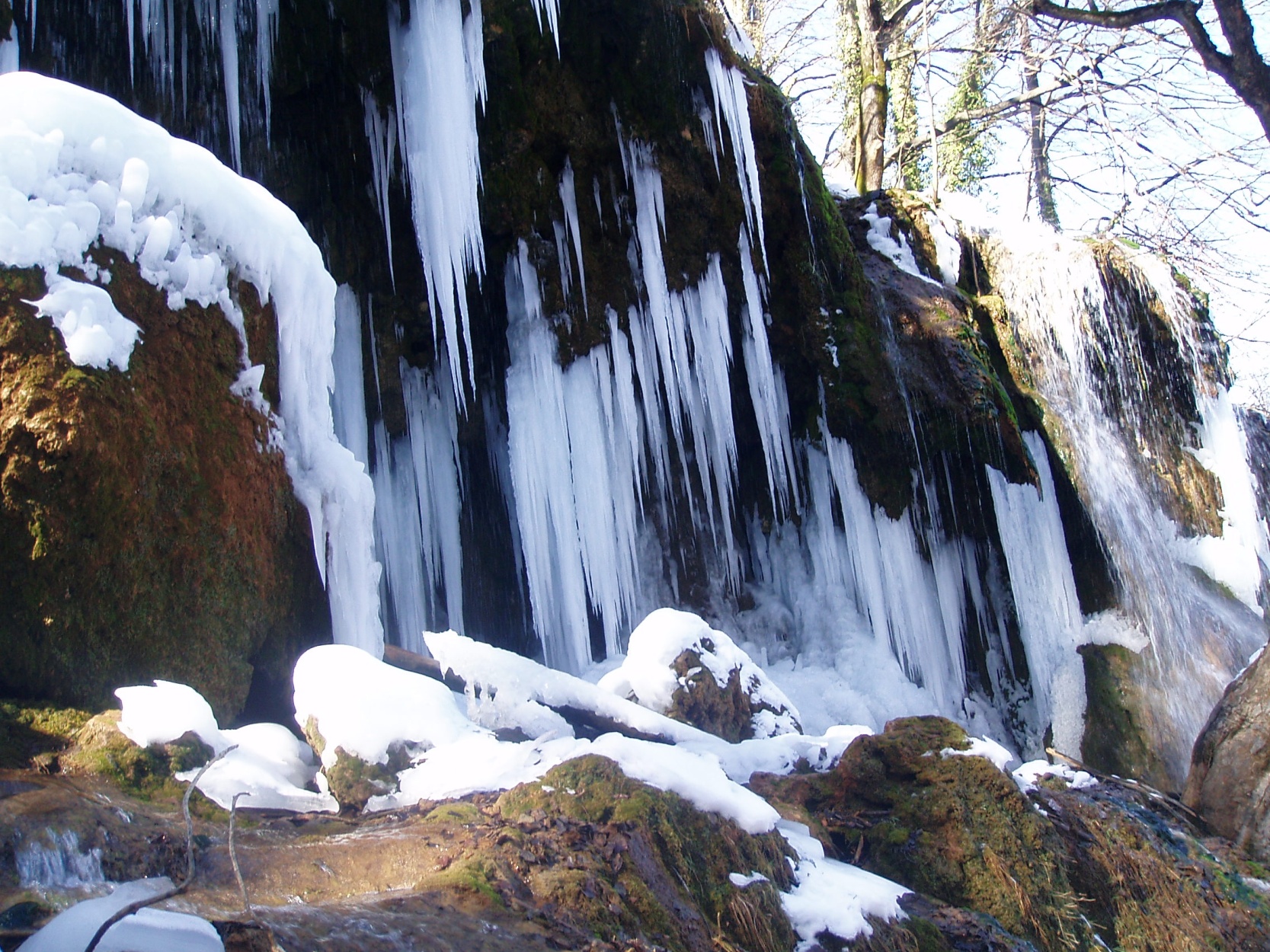 ...i družili se  razmjenjujući znanja i iskustva.
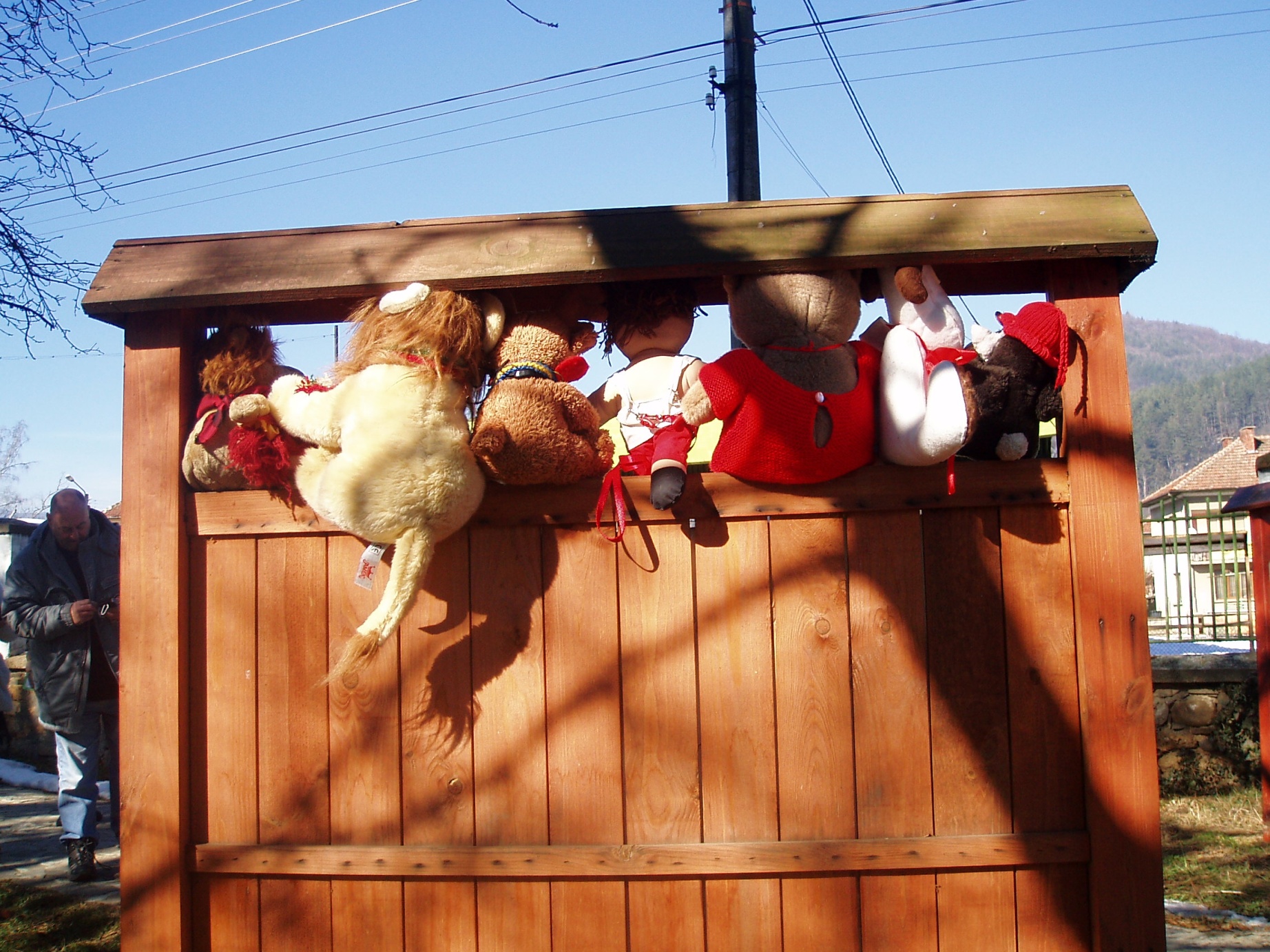 Nedjelja, 22. 2. 2015.
Oproštaj od gostoljubivih domaćina i povratak u Hrvatsku.
Naučila sam:

   - bugarska najpoznatija salata je šopska salata



   - Vasil Levski bio je borac za samosalnost Bugarske


   - Hristo Yasenov bio je poznati pjesnik i po njemu je škola domaćin dobila ime

   -bugarski i hrvatski jezik su jako slični, imaju mnogo zajedničkih riječi

   -haresvam te znači volim te
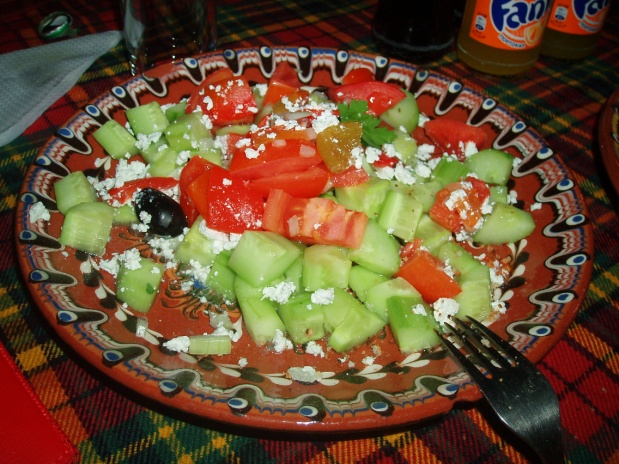